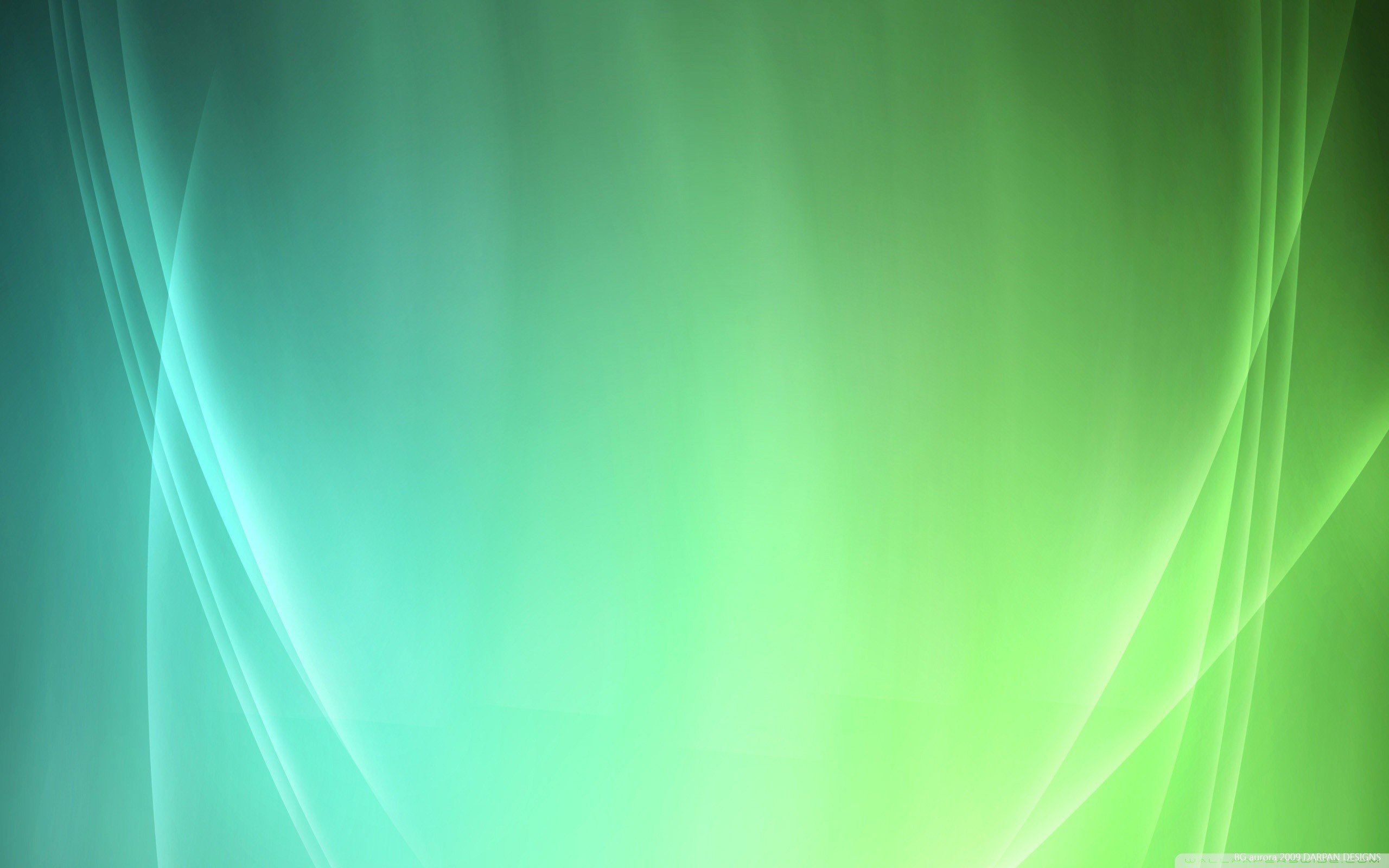 Познавательный час 

«ЗОЖ – основа успешной жизнедеятельности».
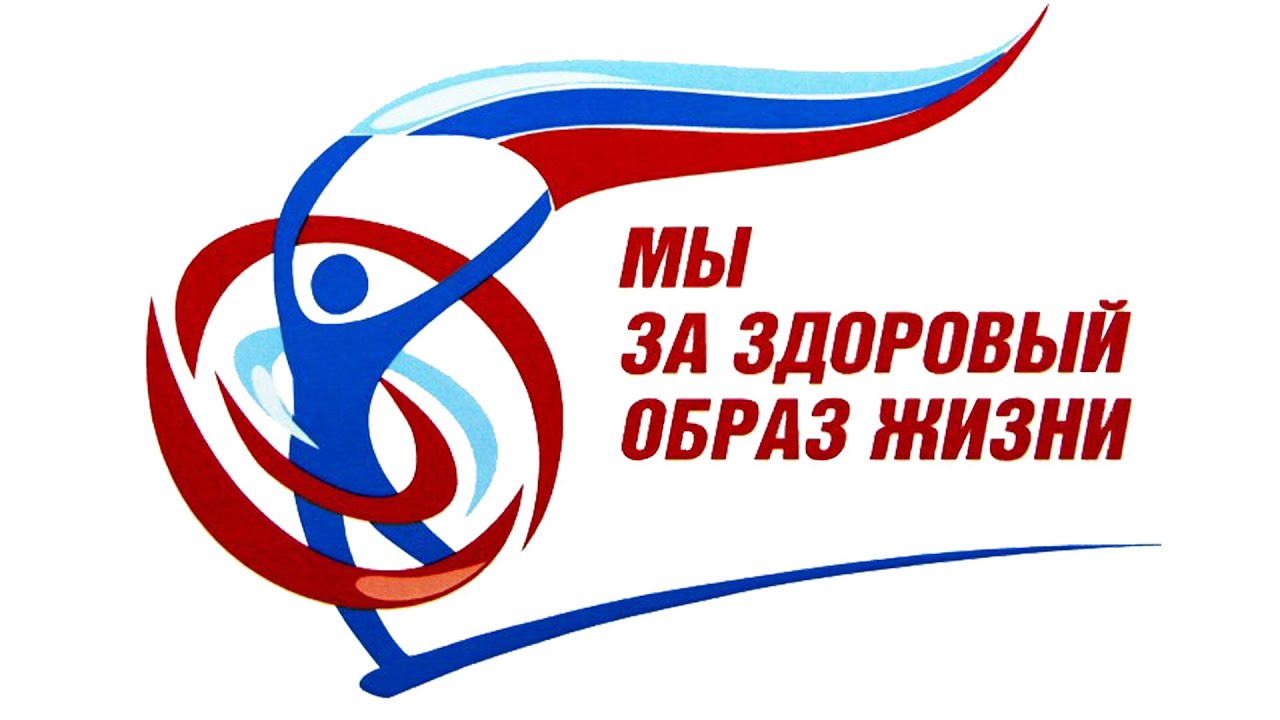 Подготовила классный руководитель
 КОУ ВО «Бутурлиновская школа-интернат для обучающихся с ОВЗ» 
Грянко Наталья Валентиновна
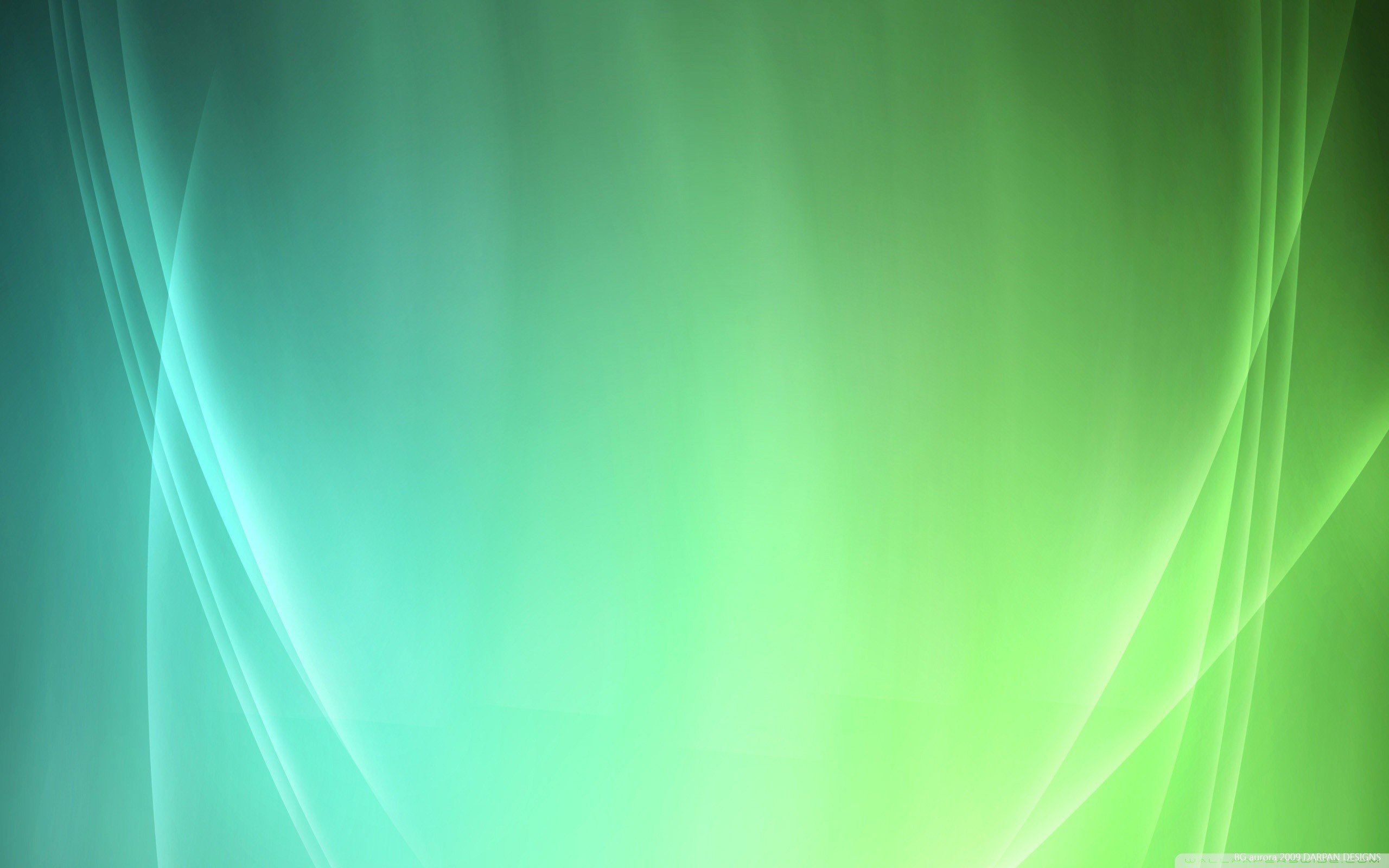 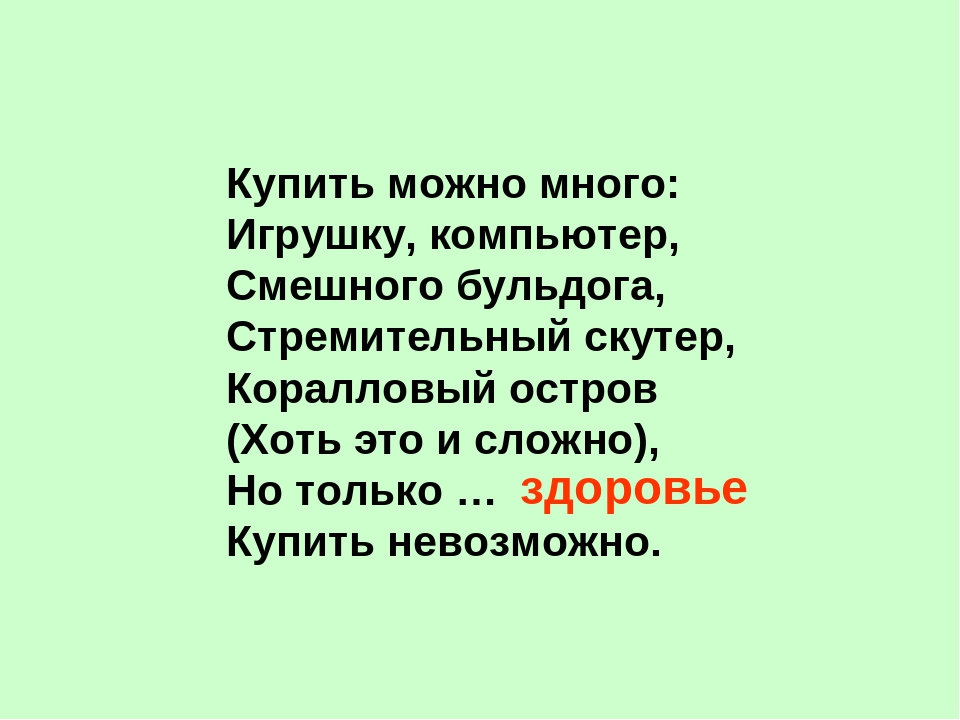 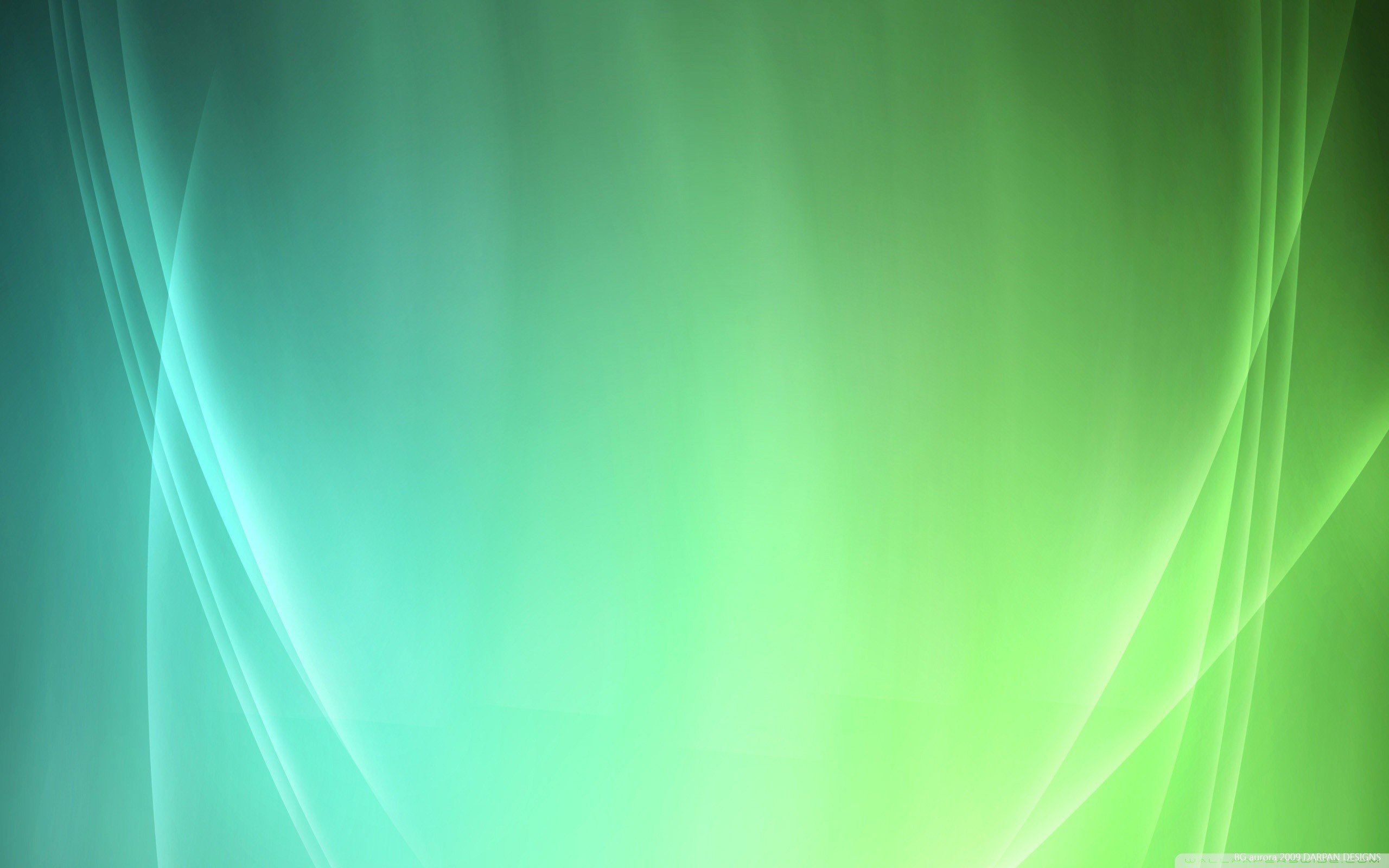 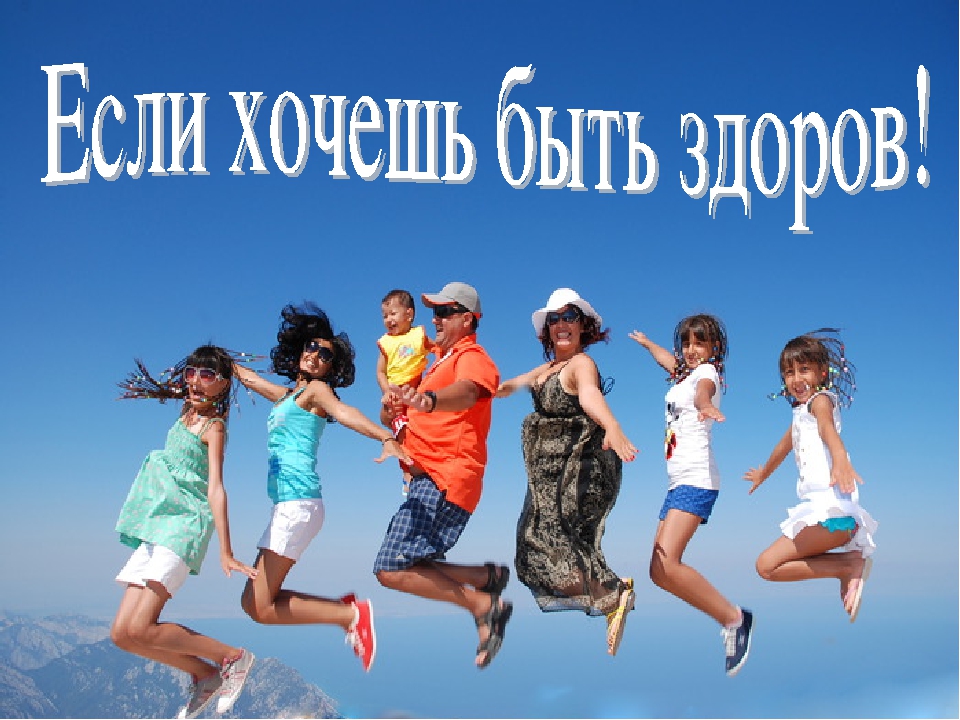 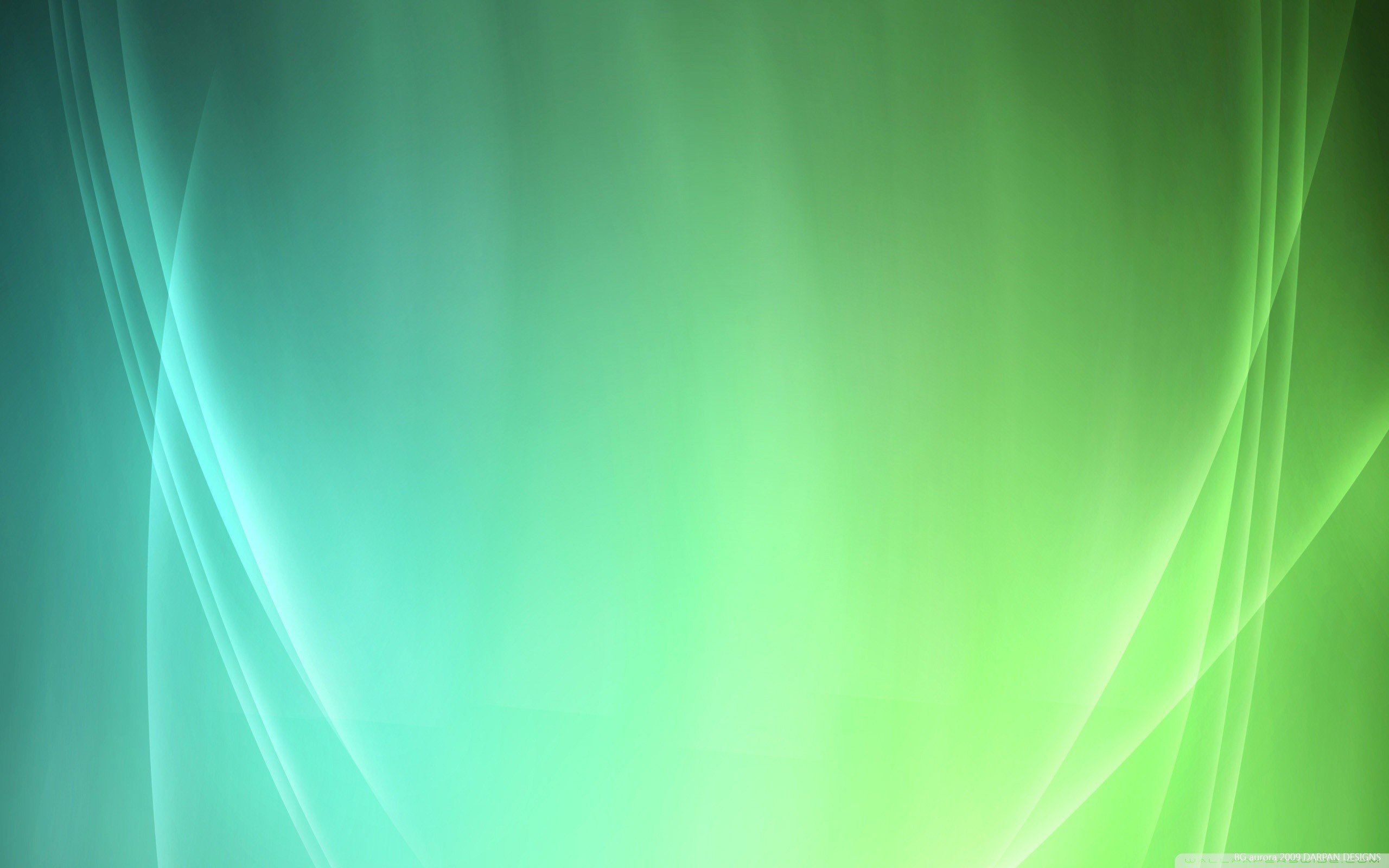 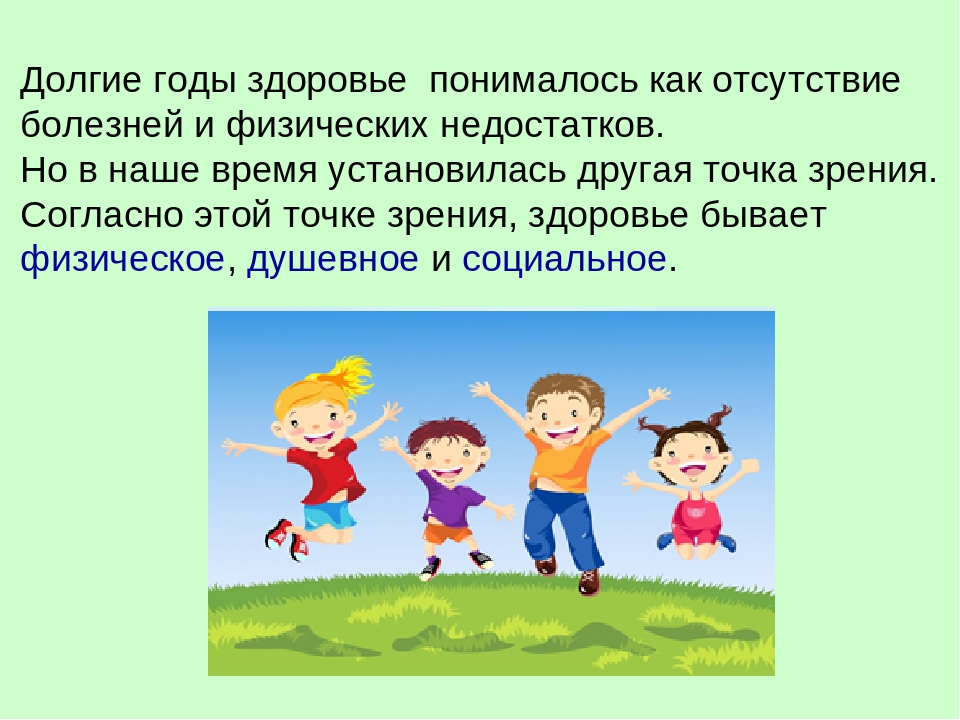 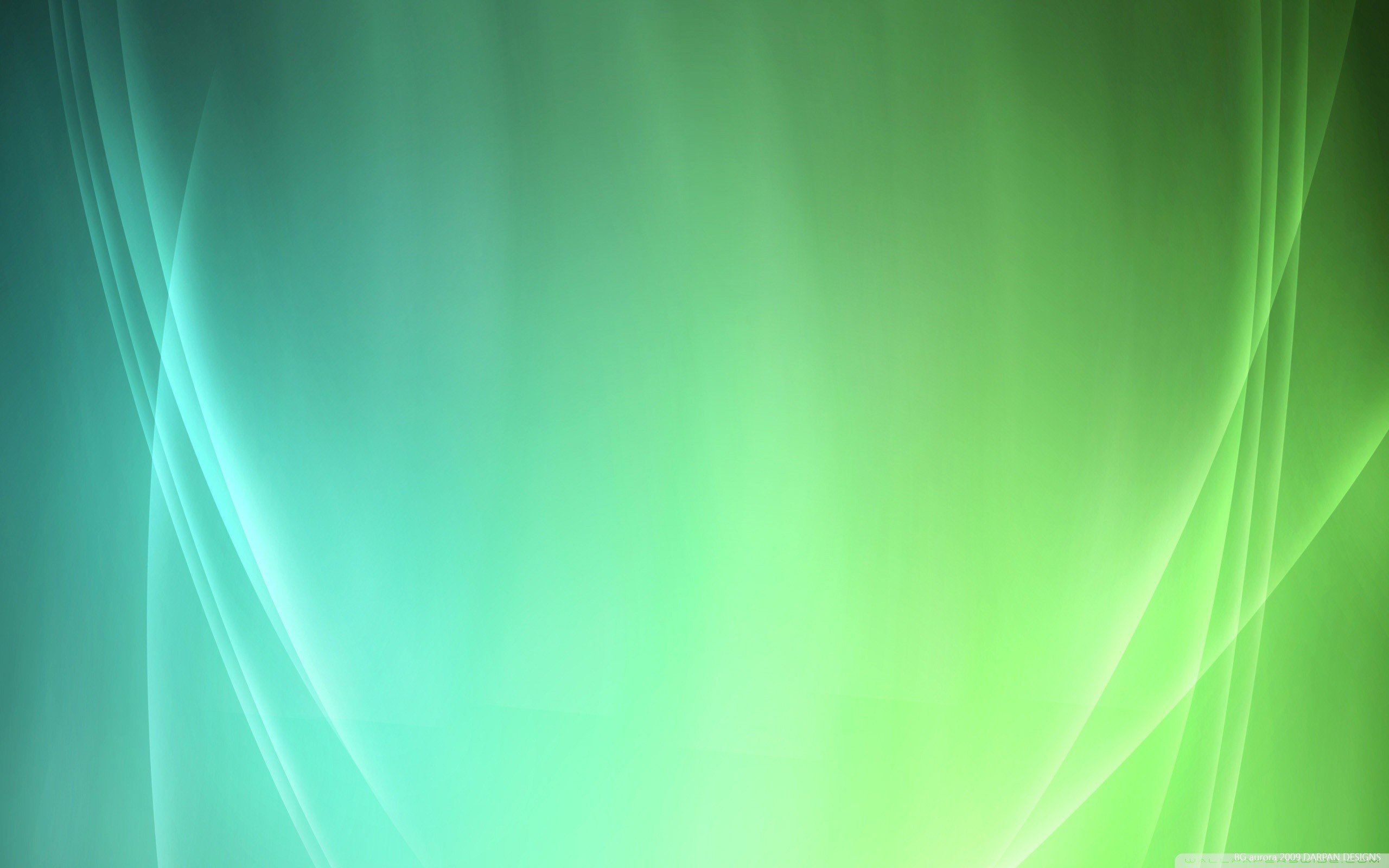 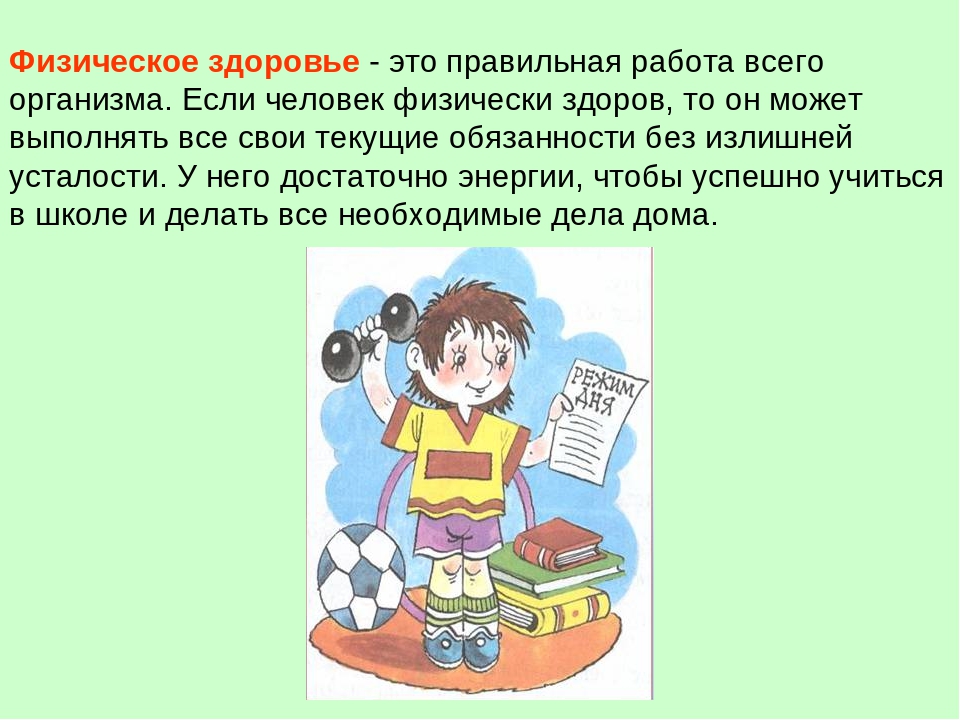 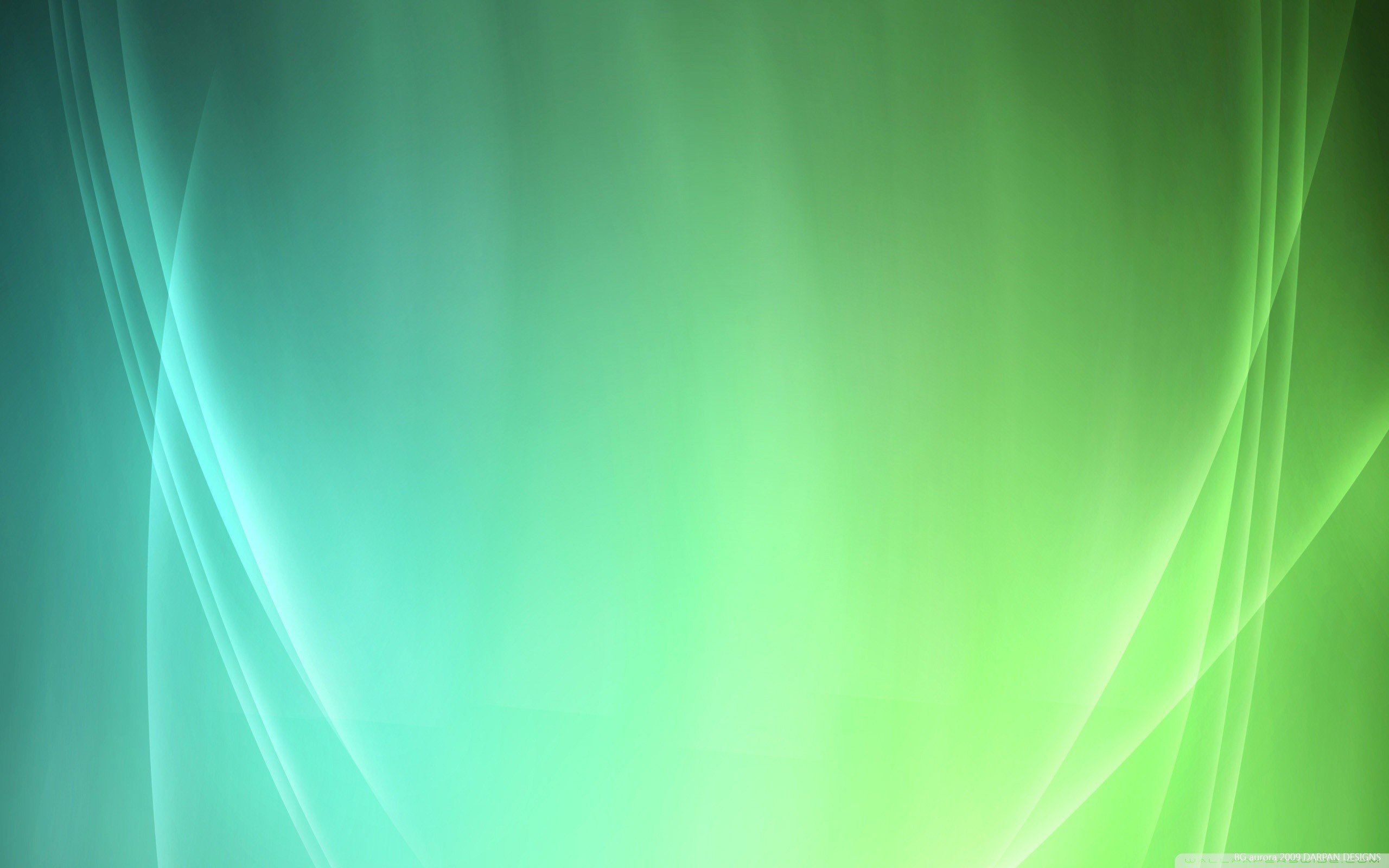 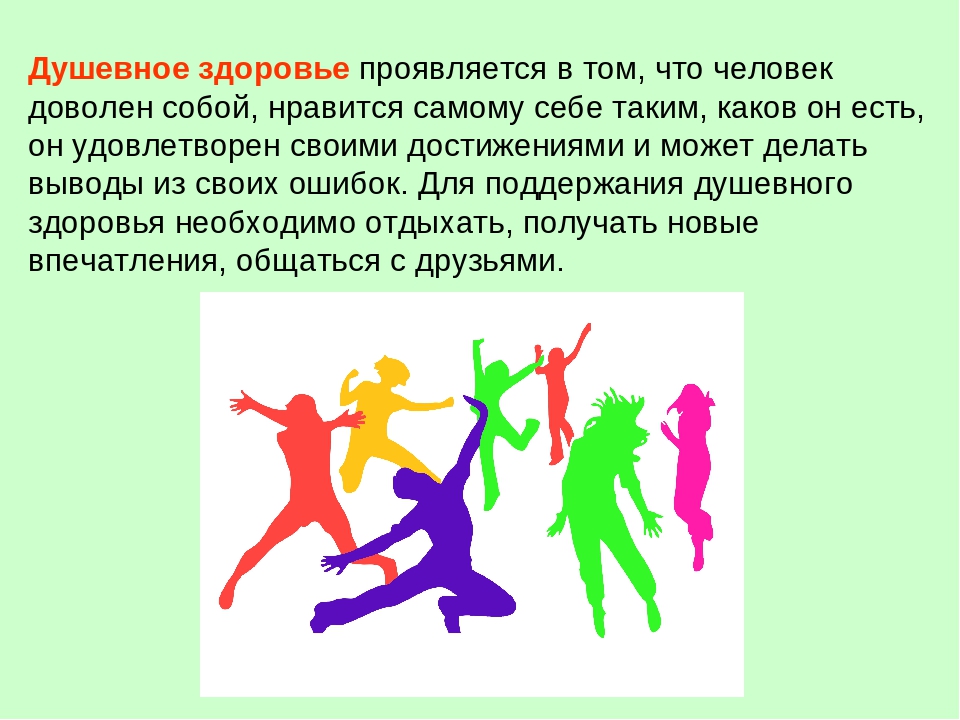 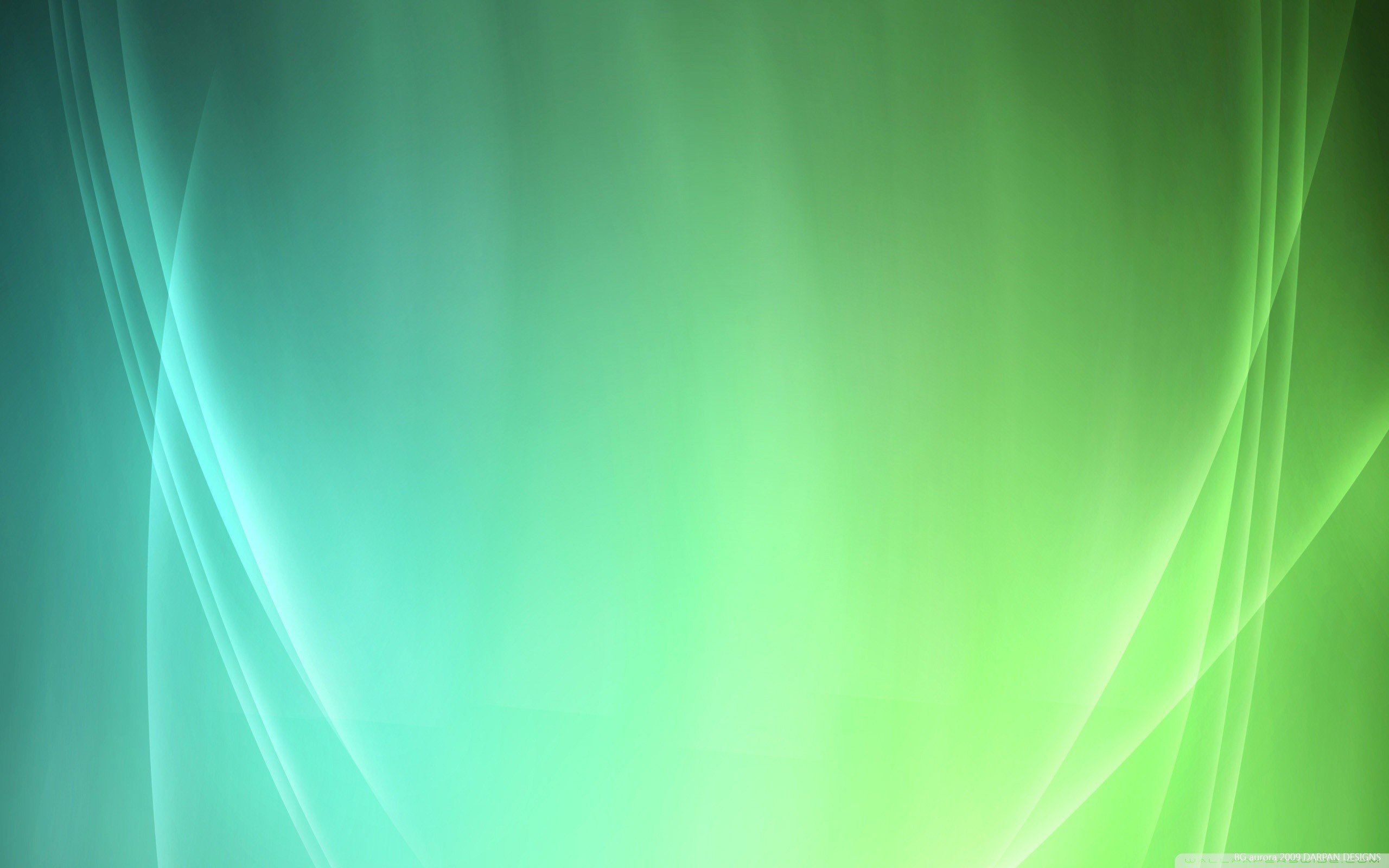 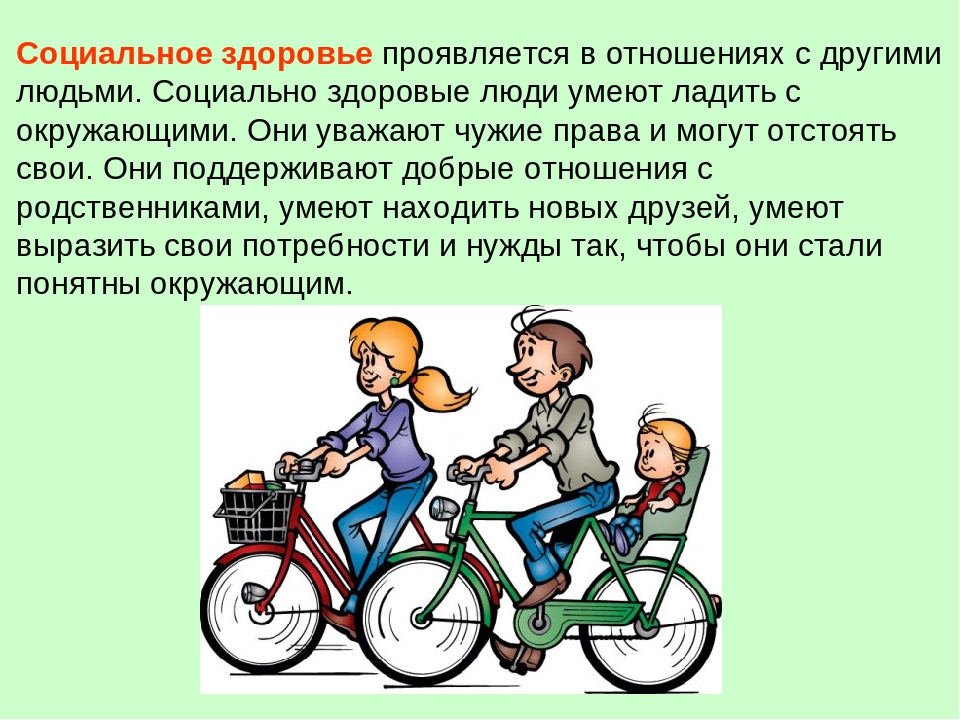 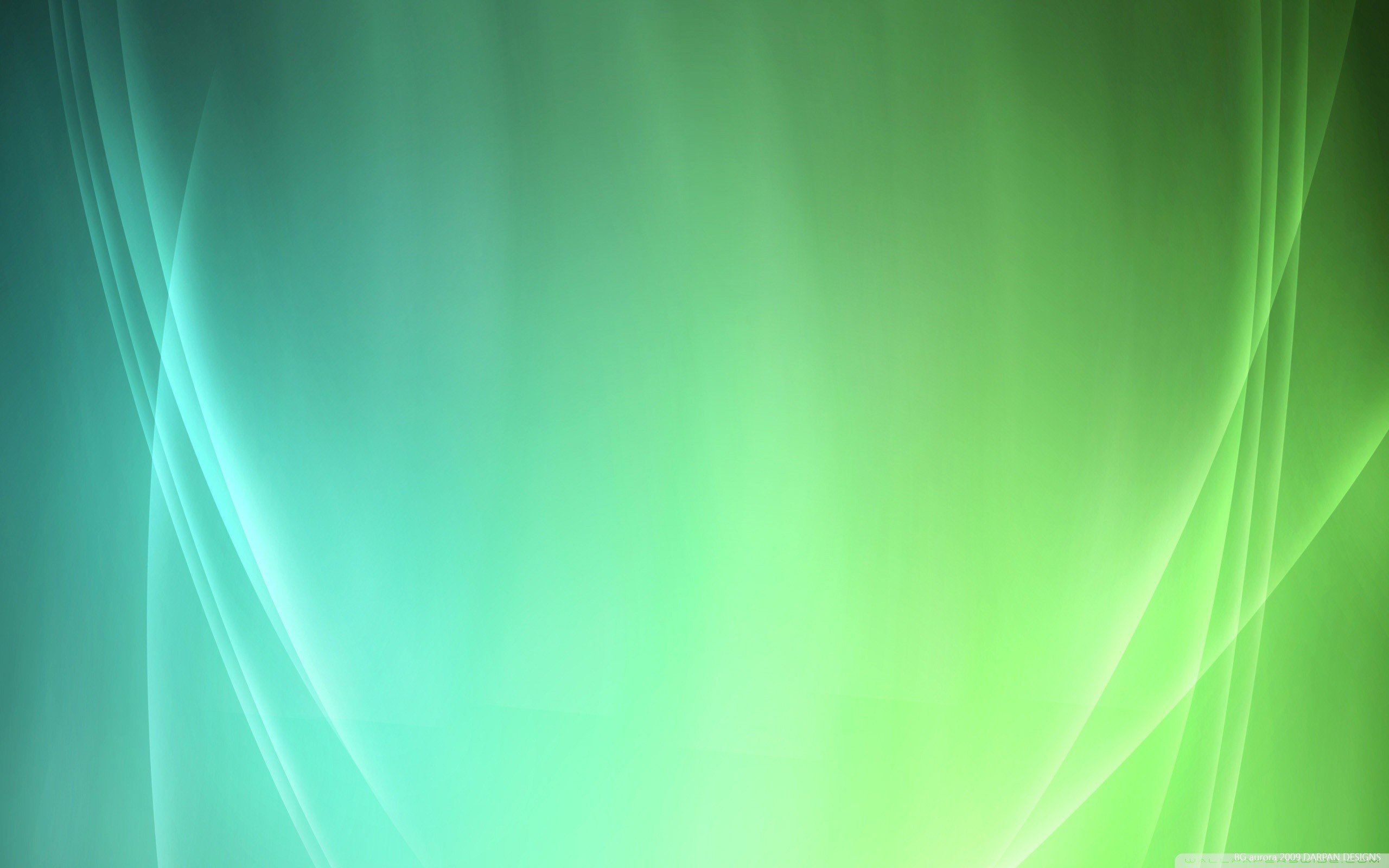 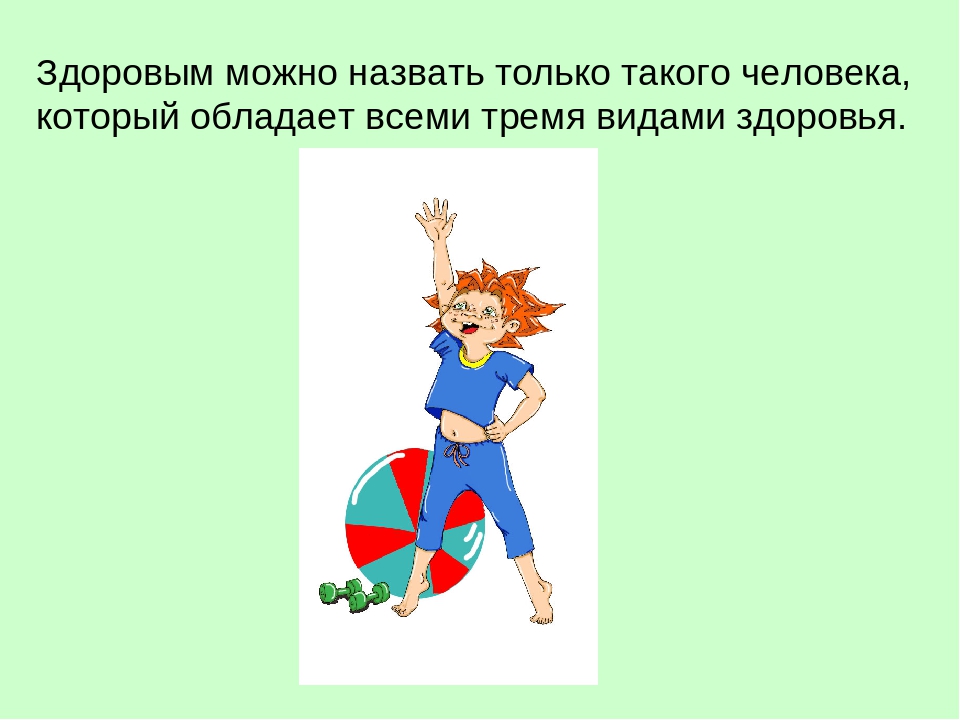 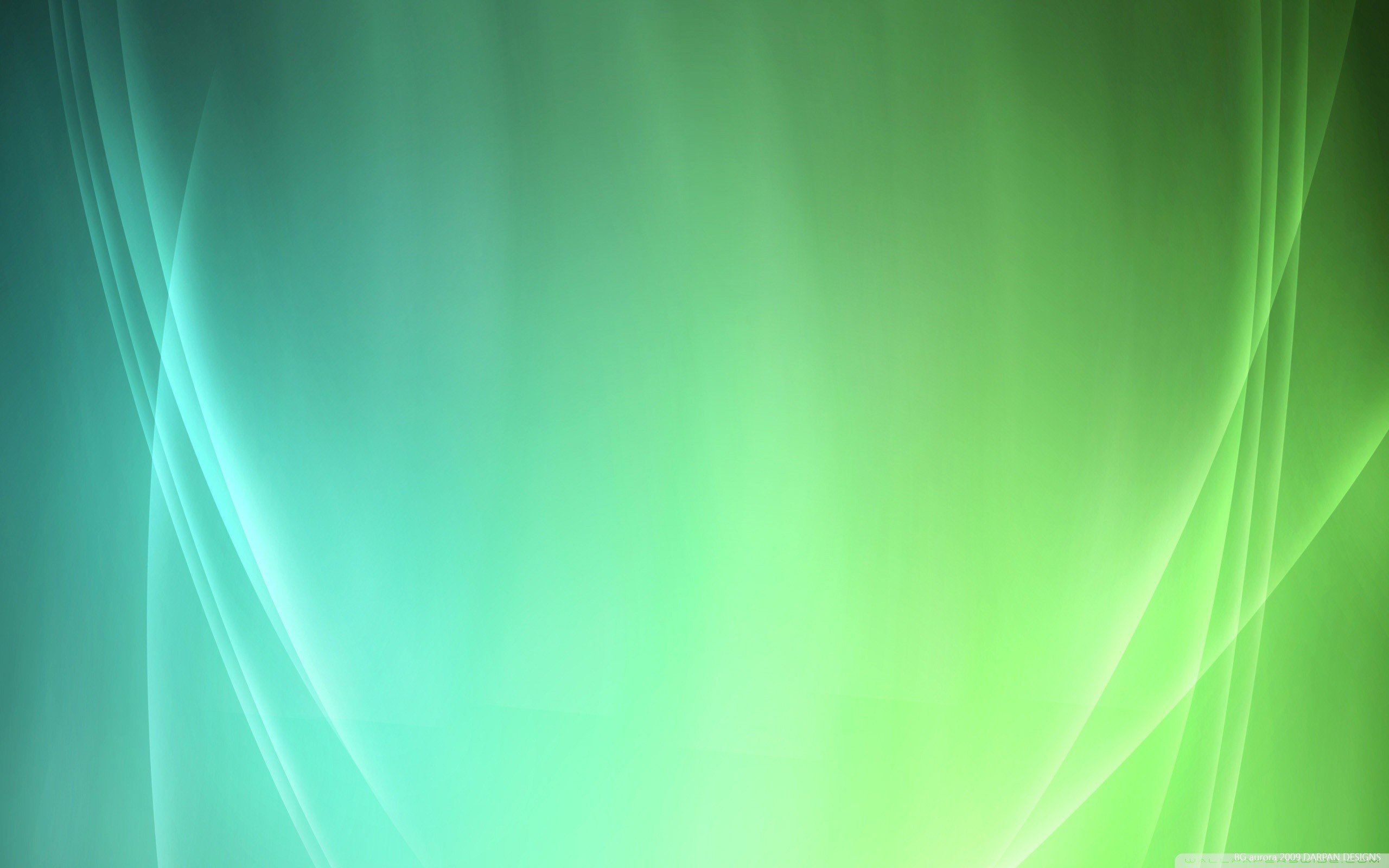 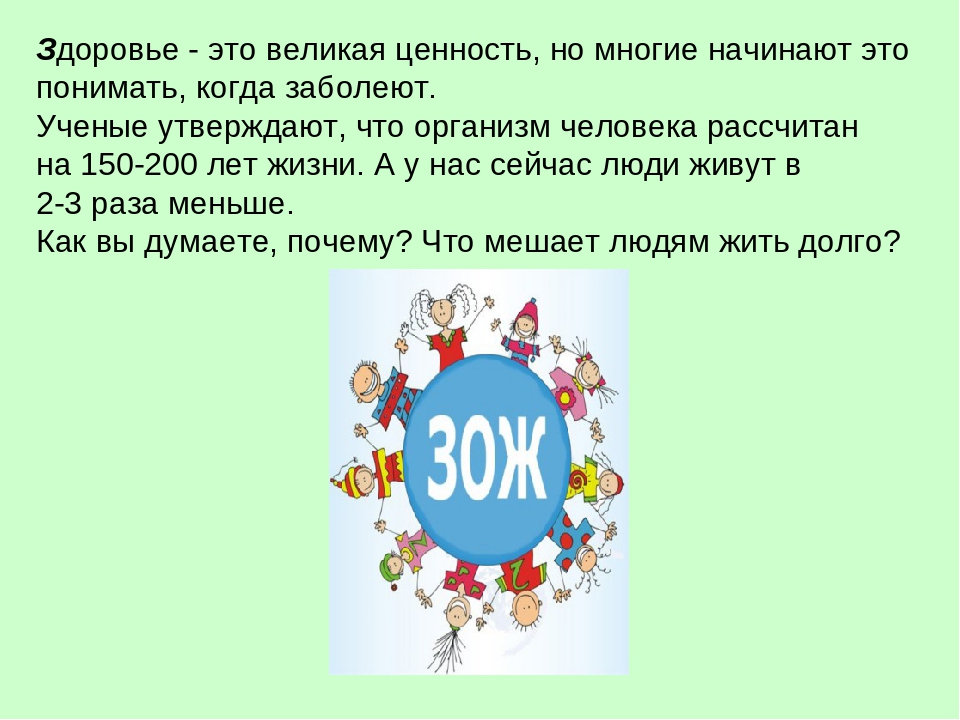 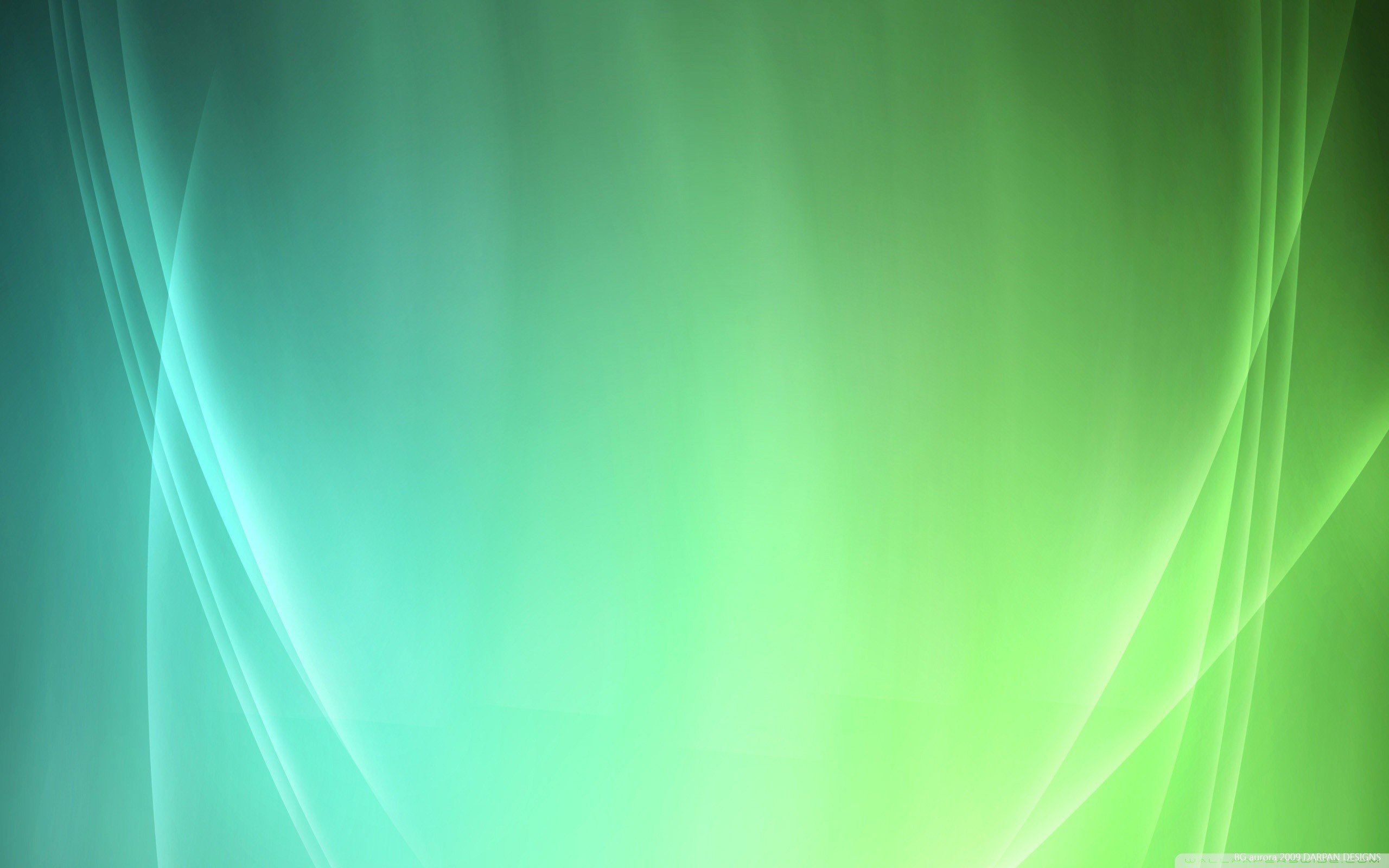 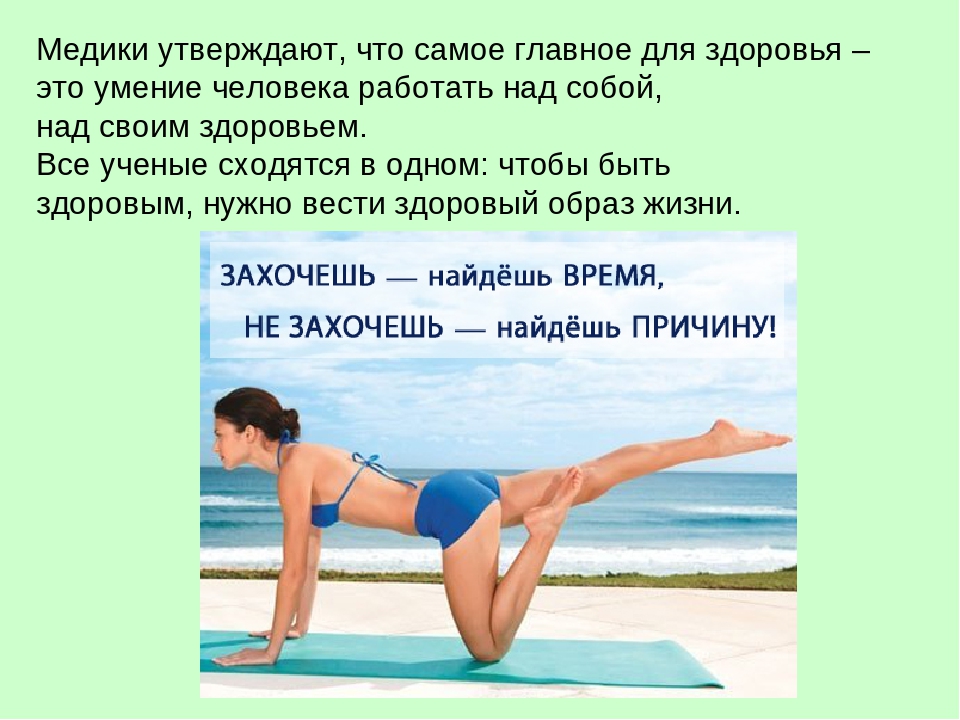 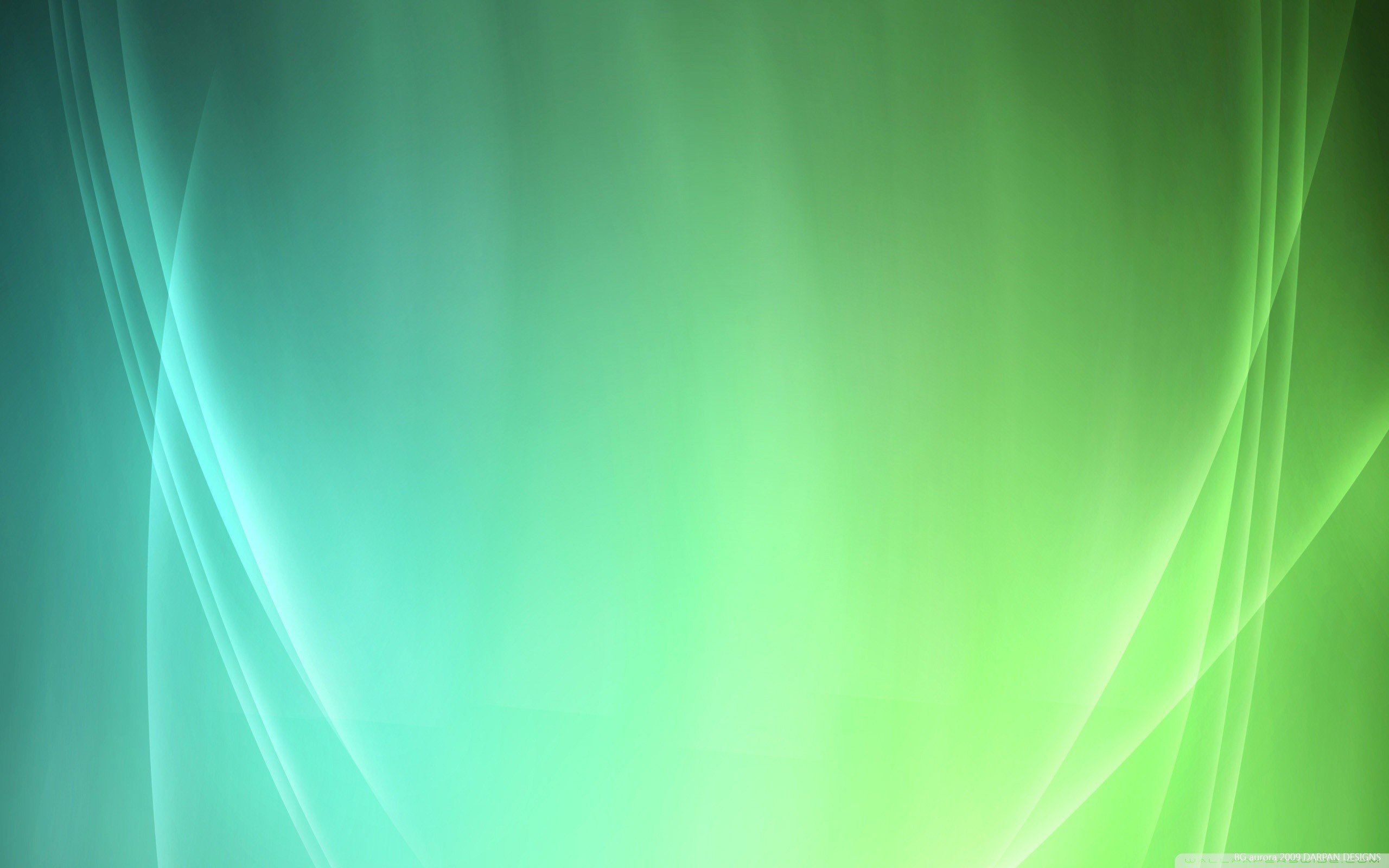 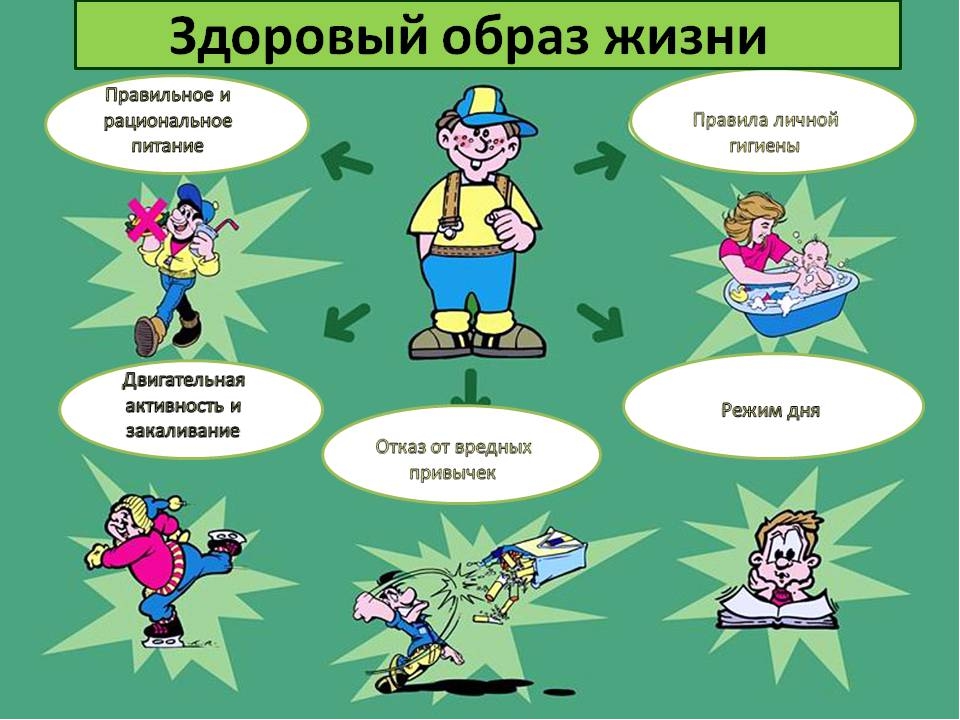 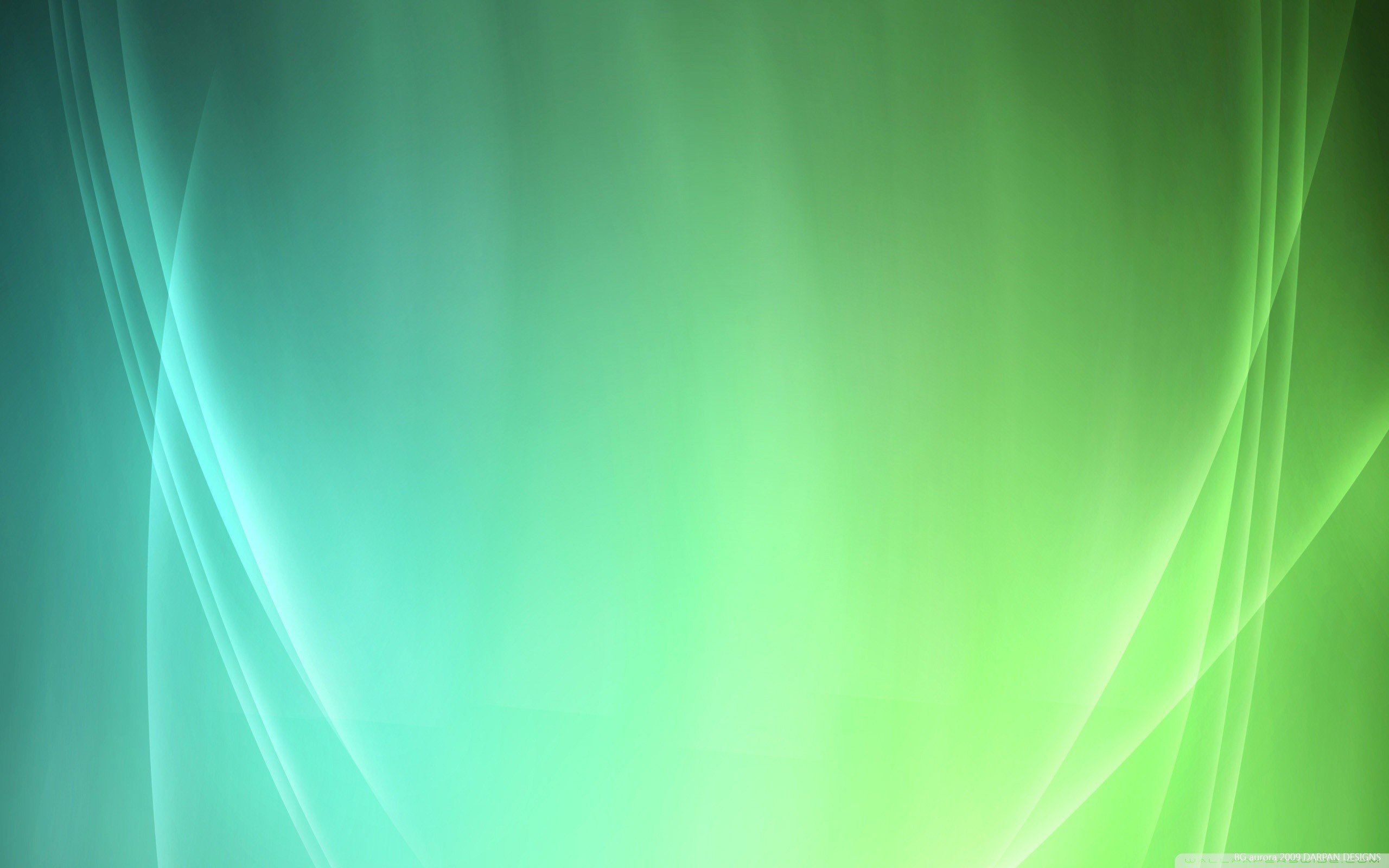 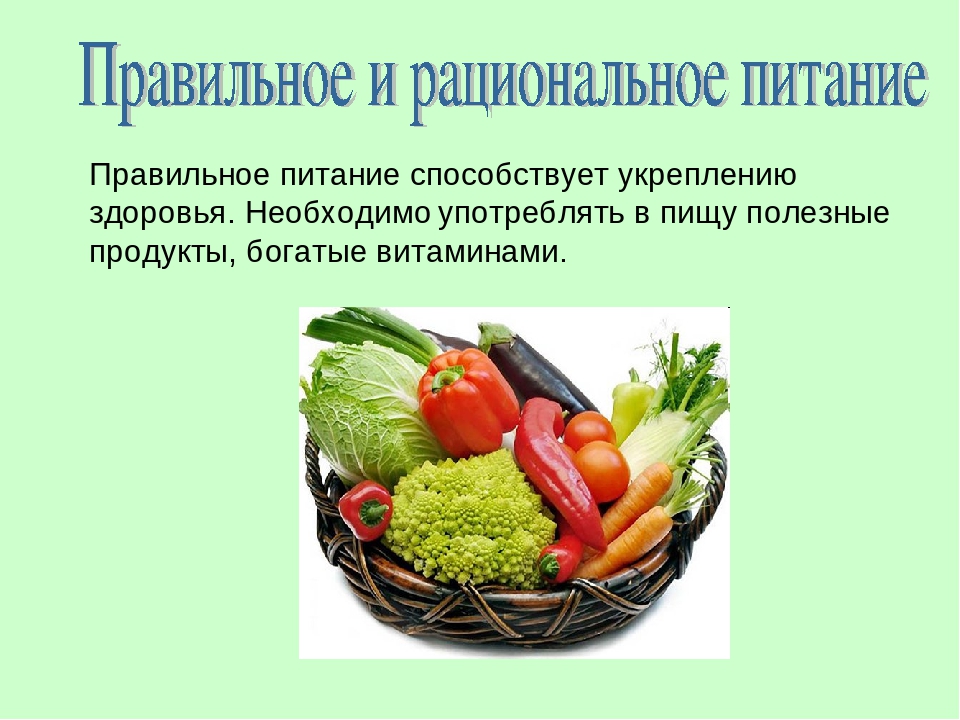 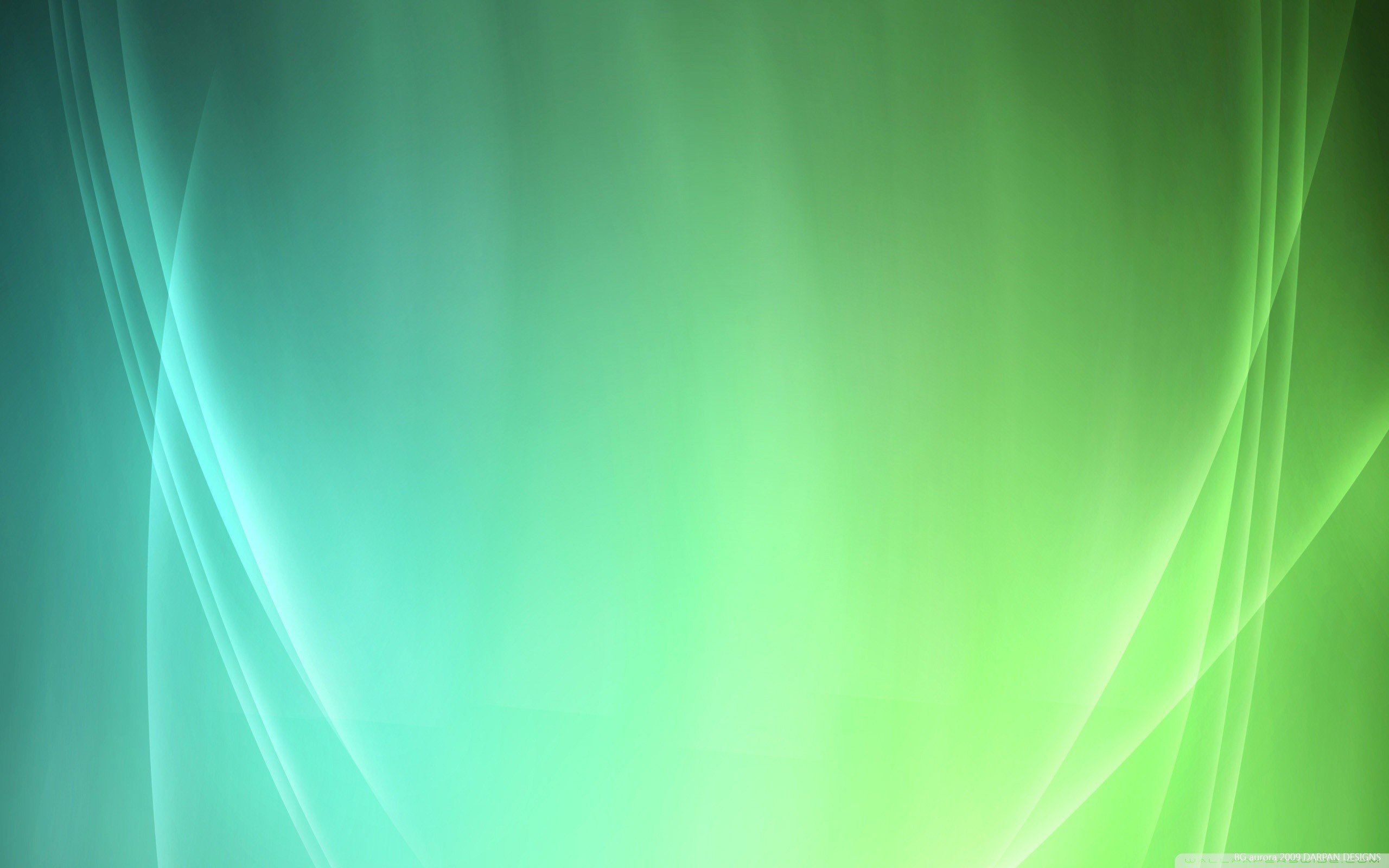 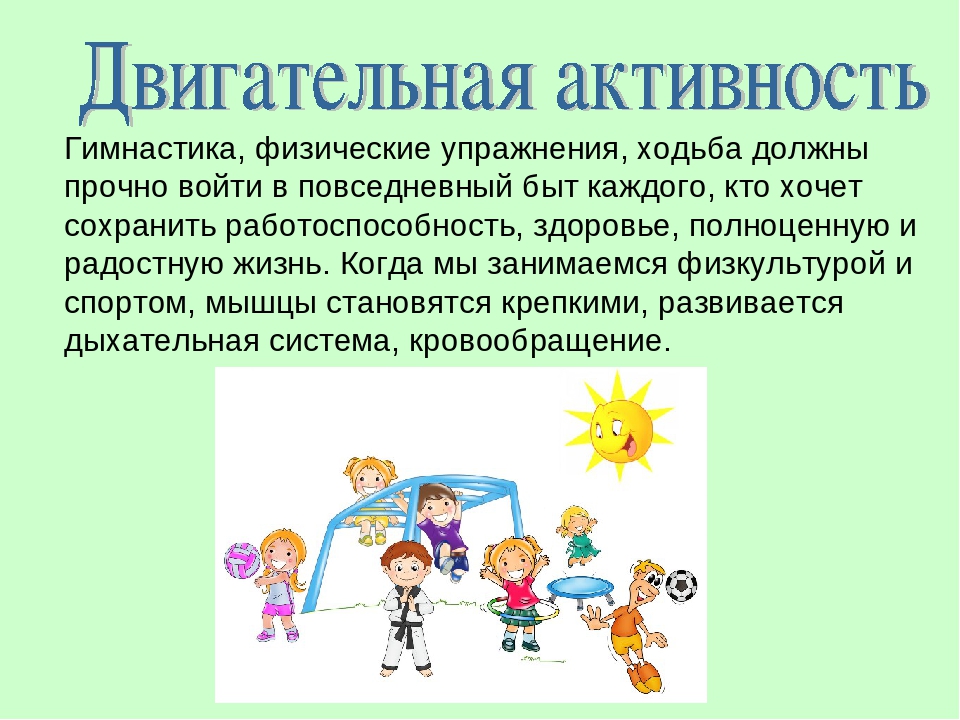 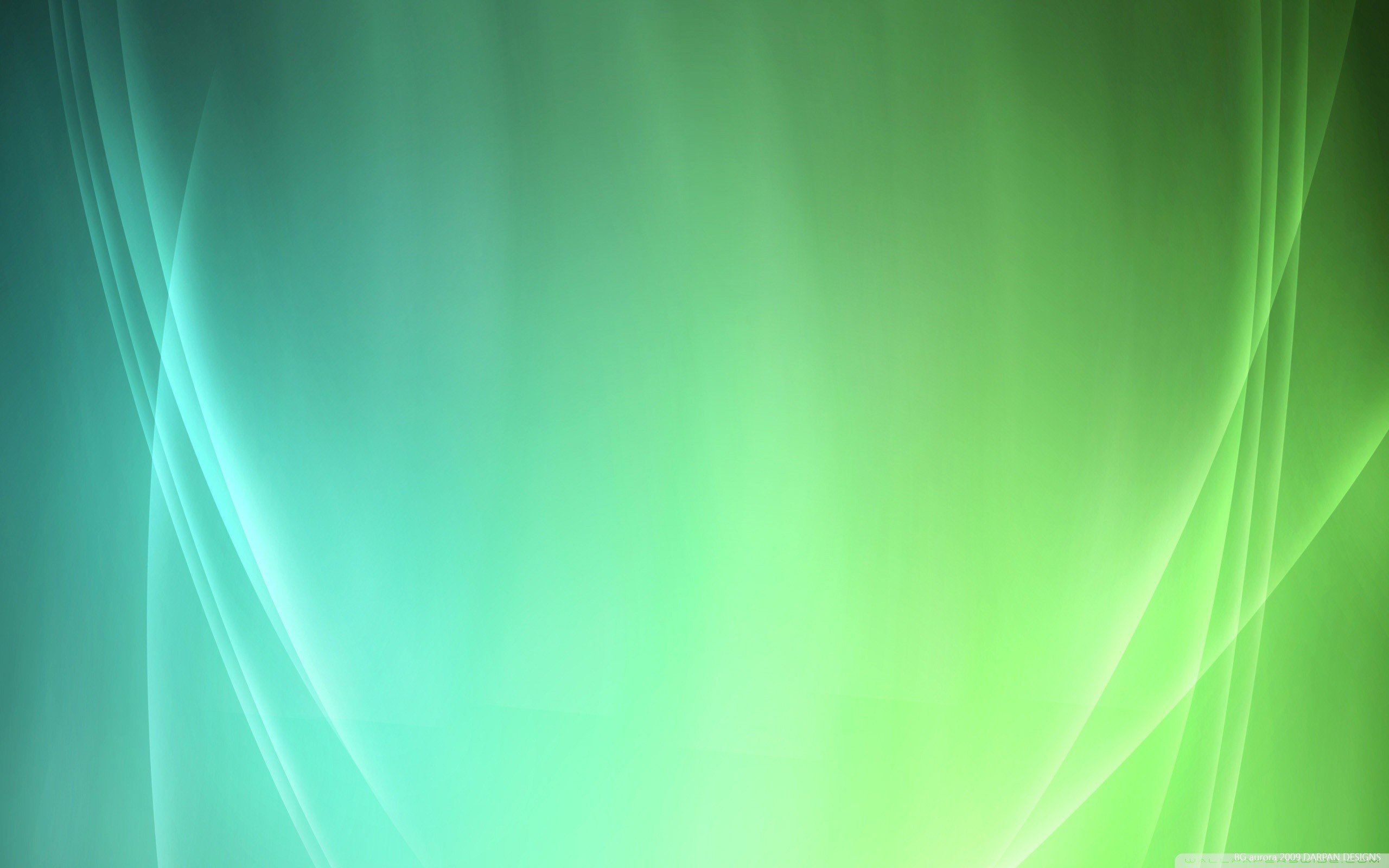 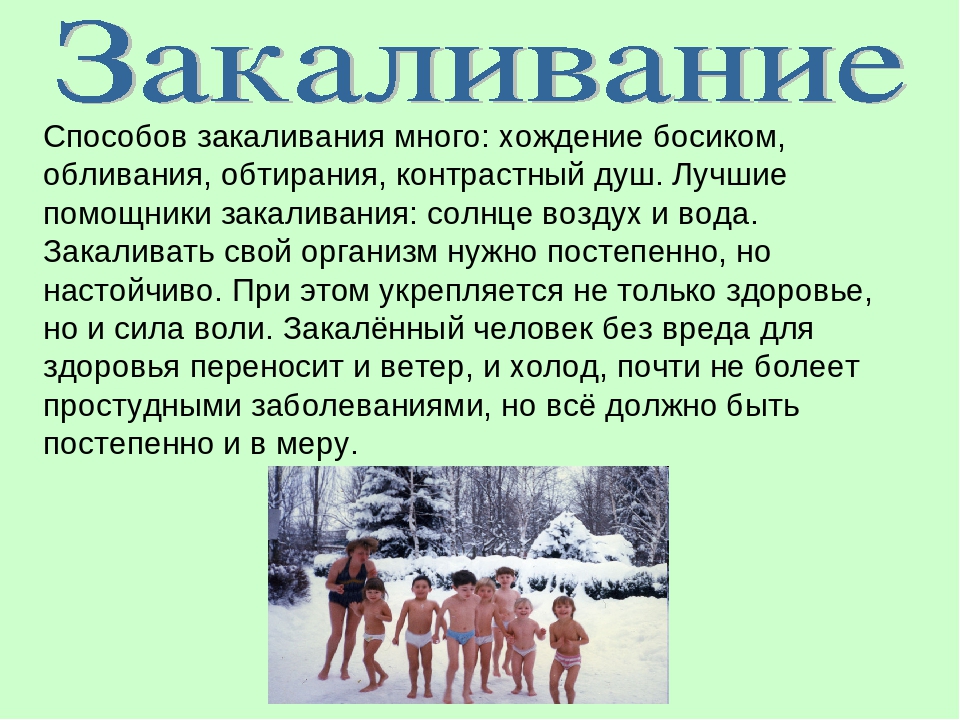 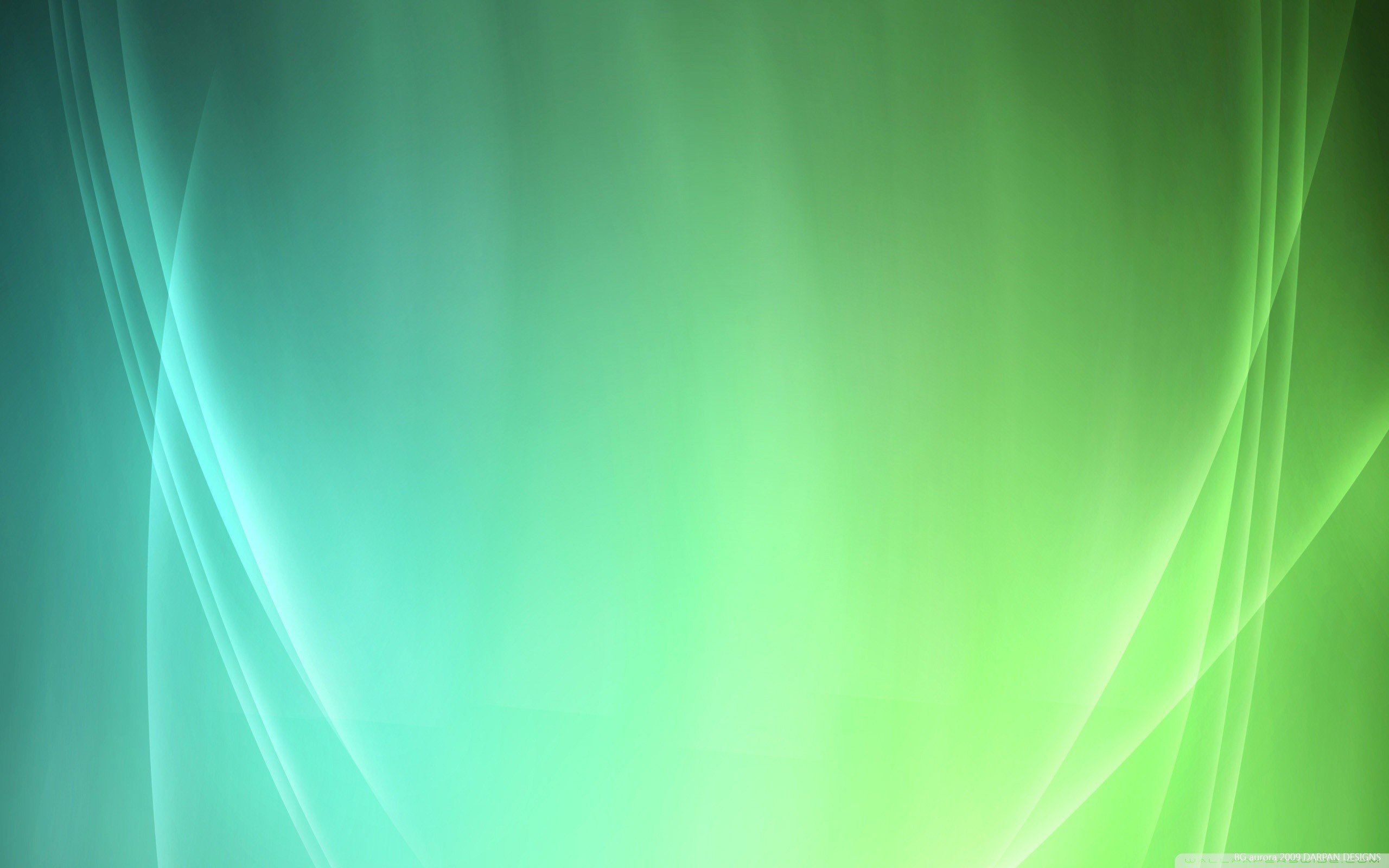 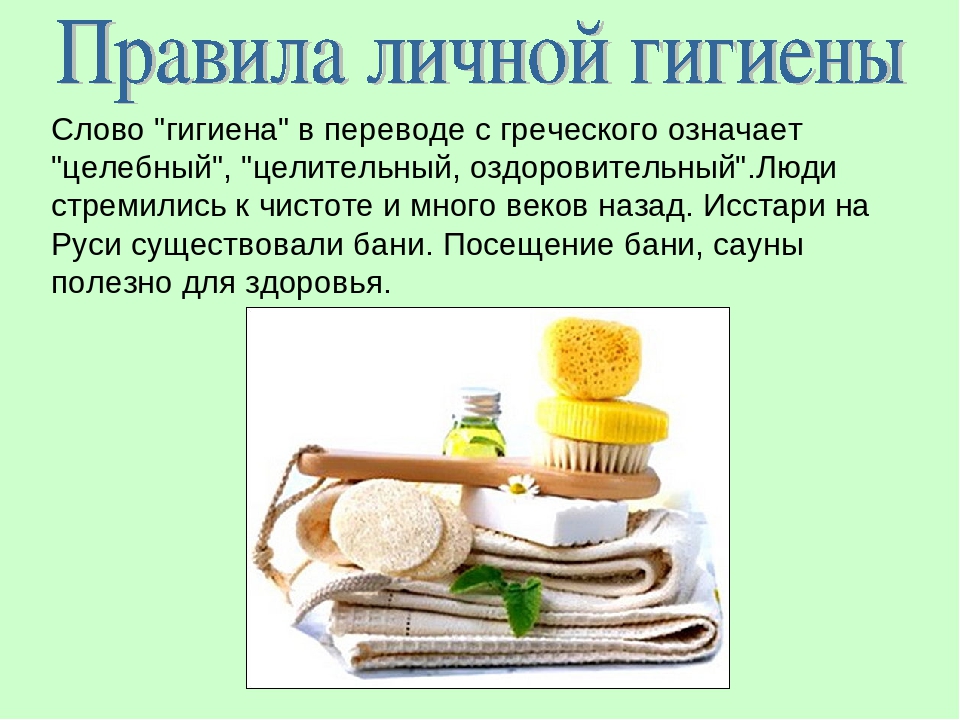 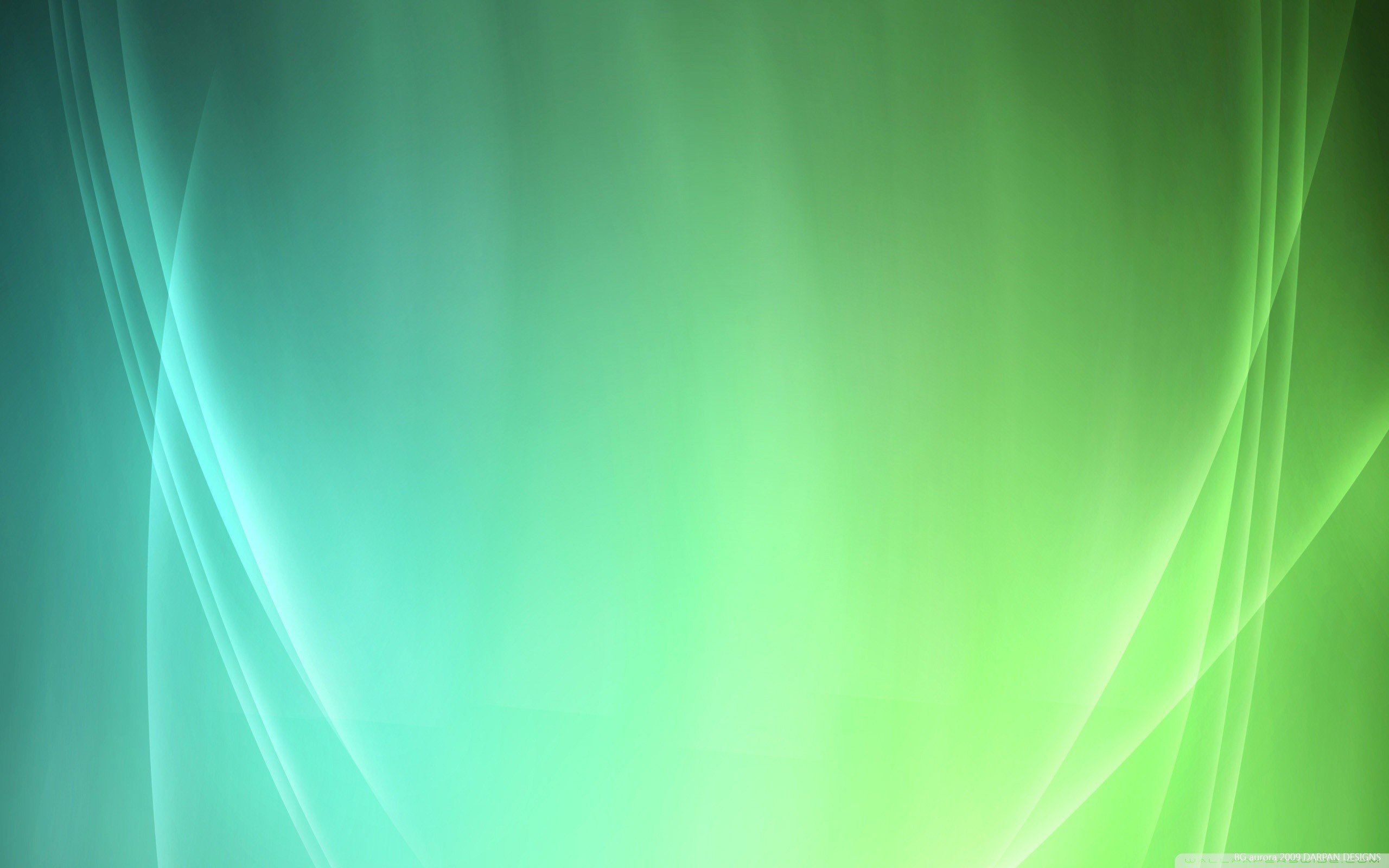 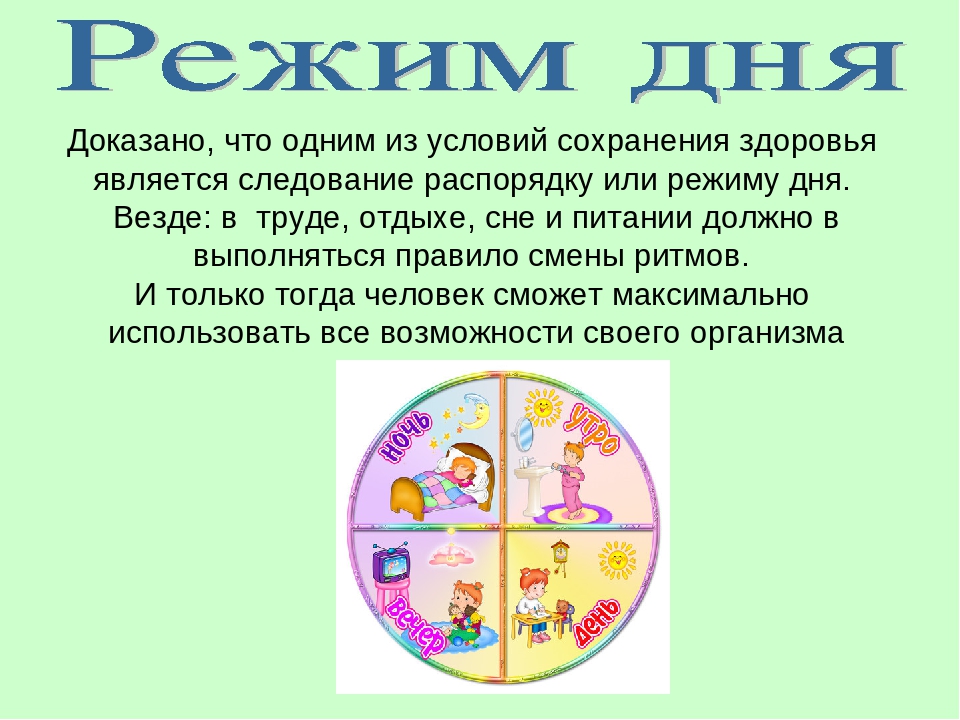 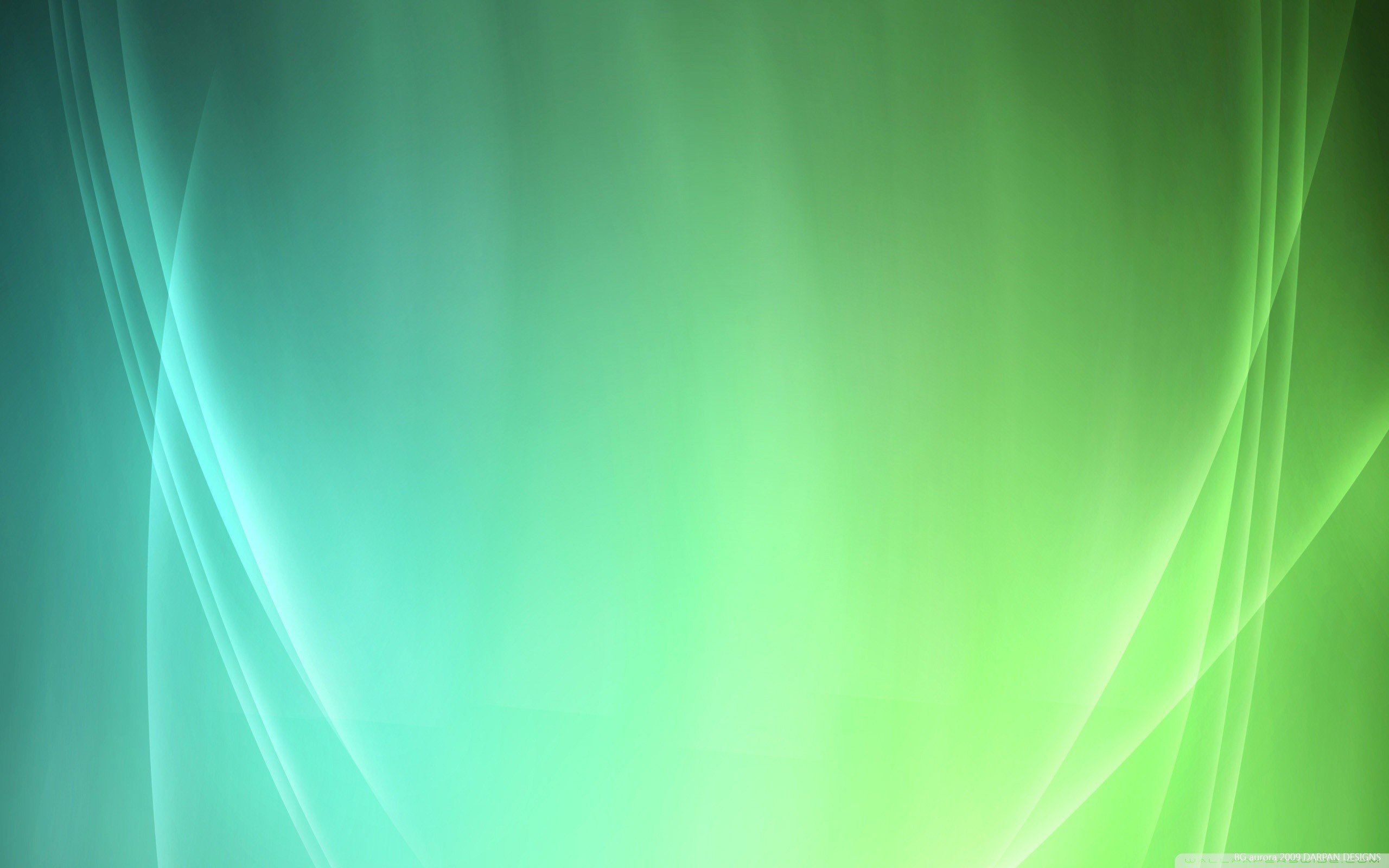 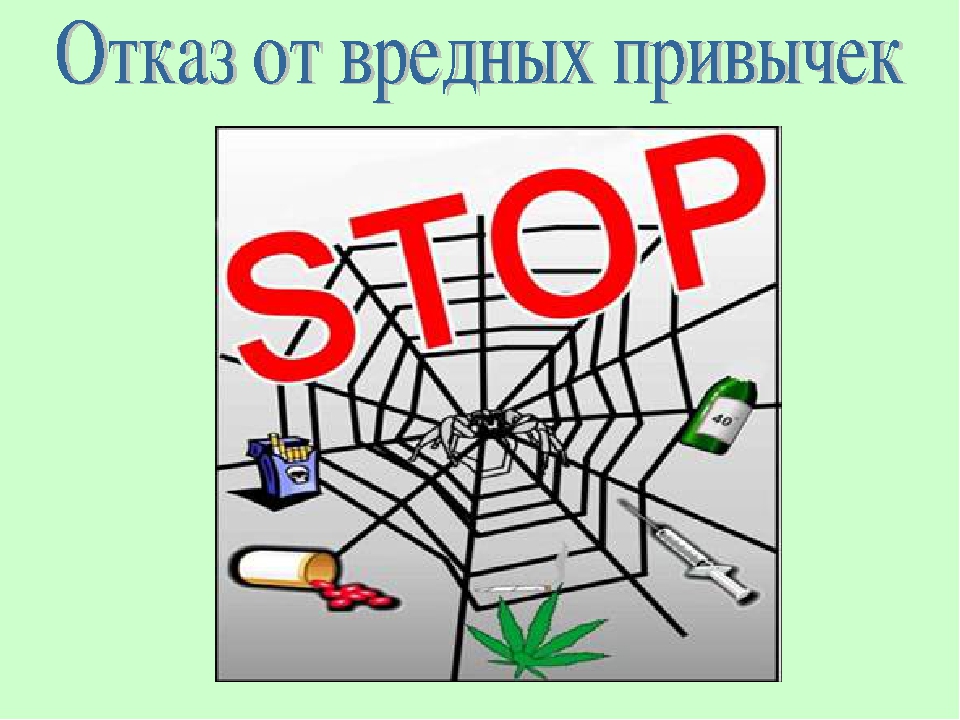 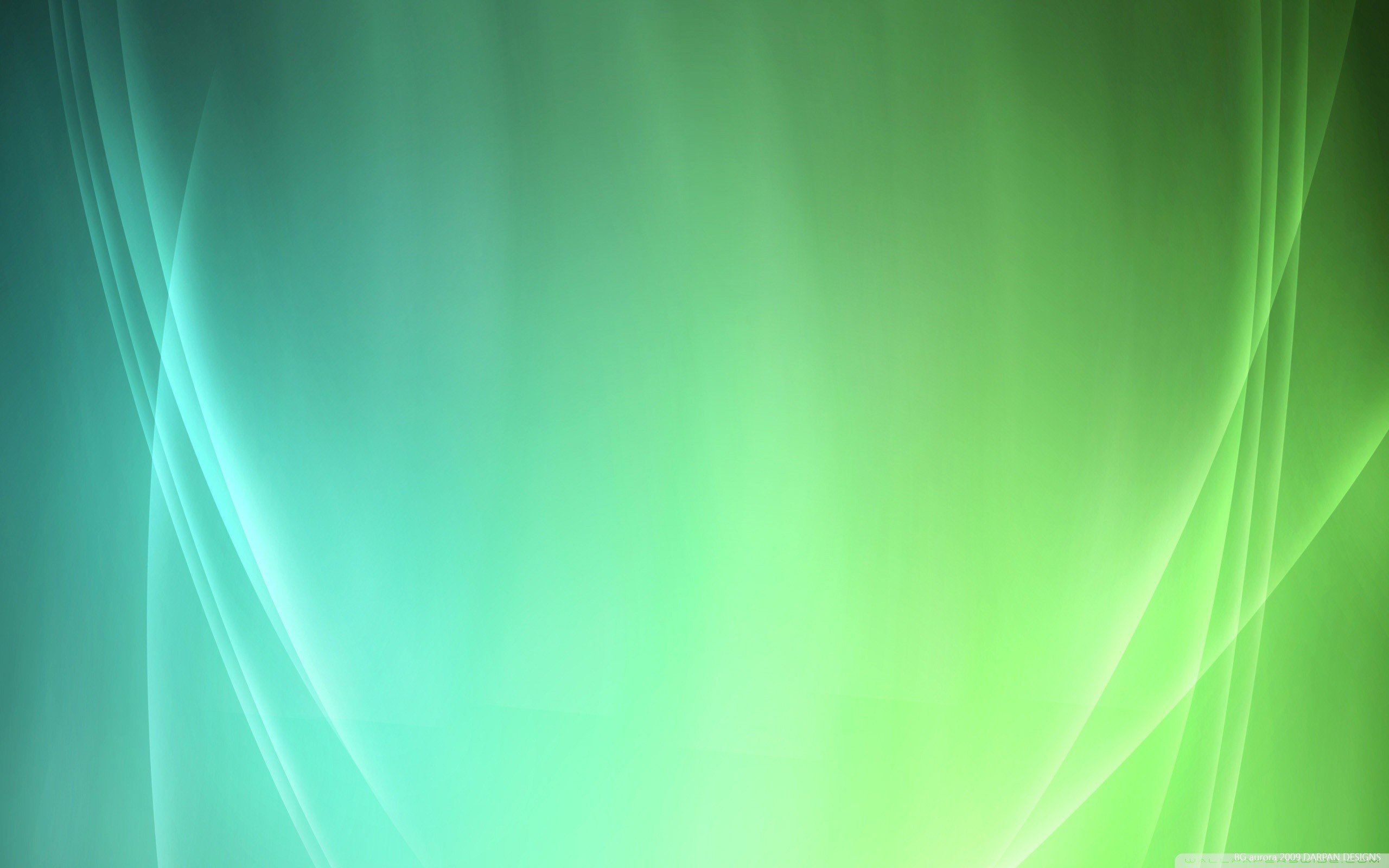 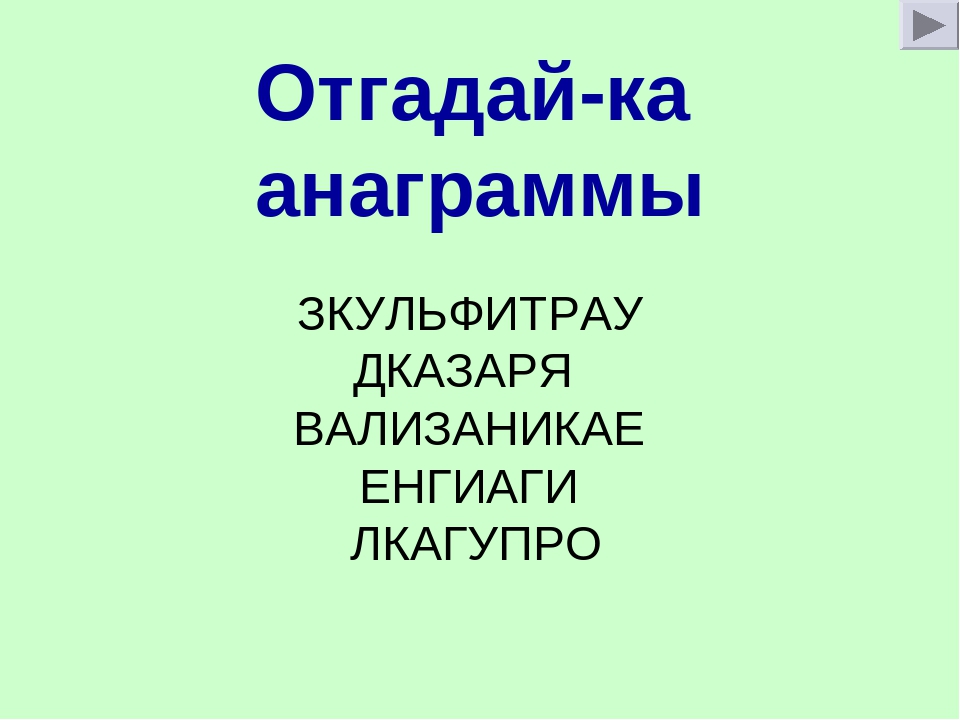 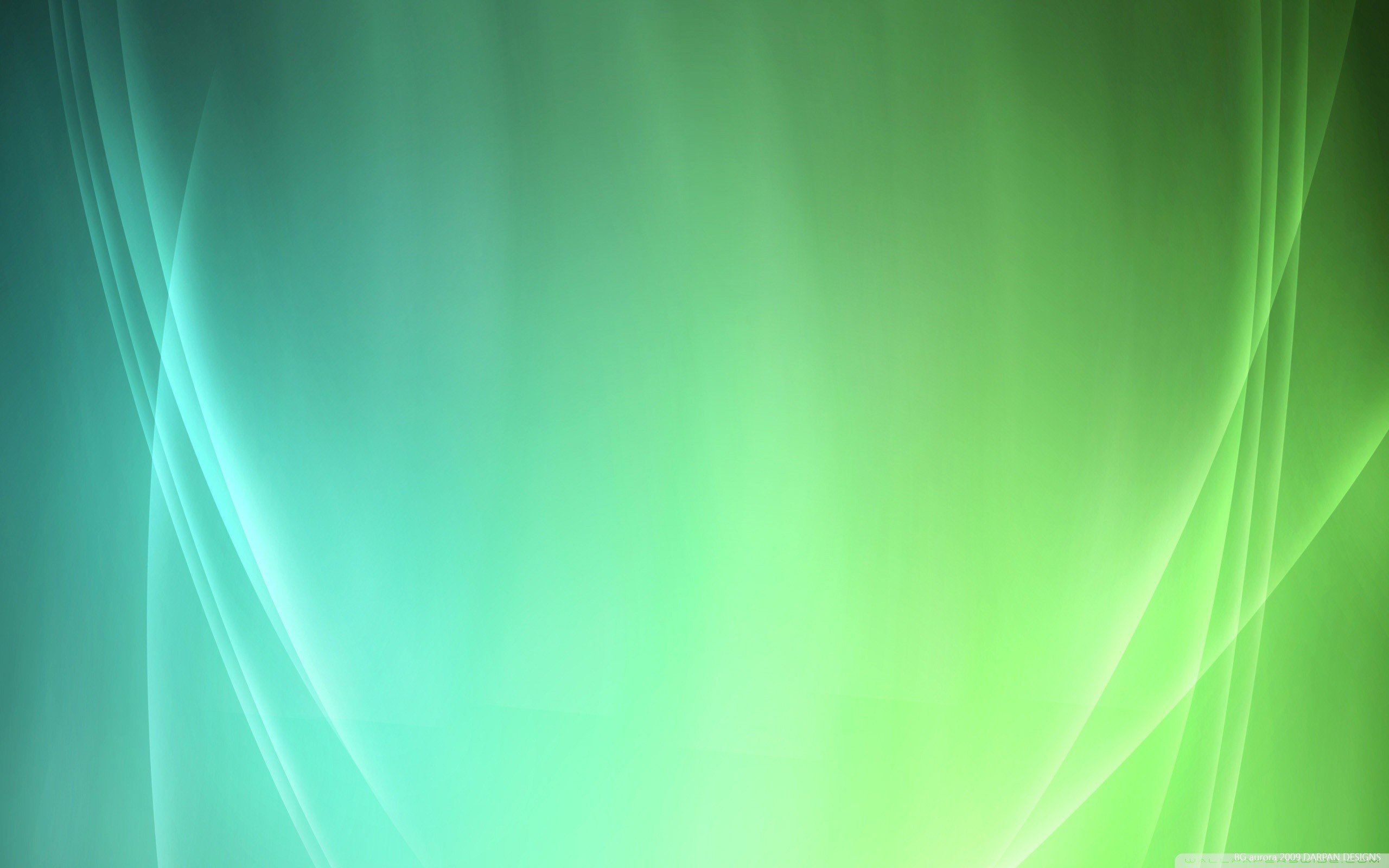 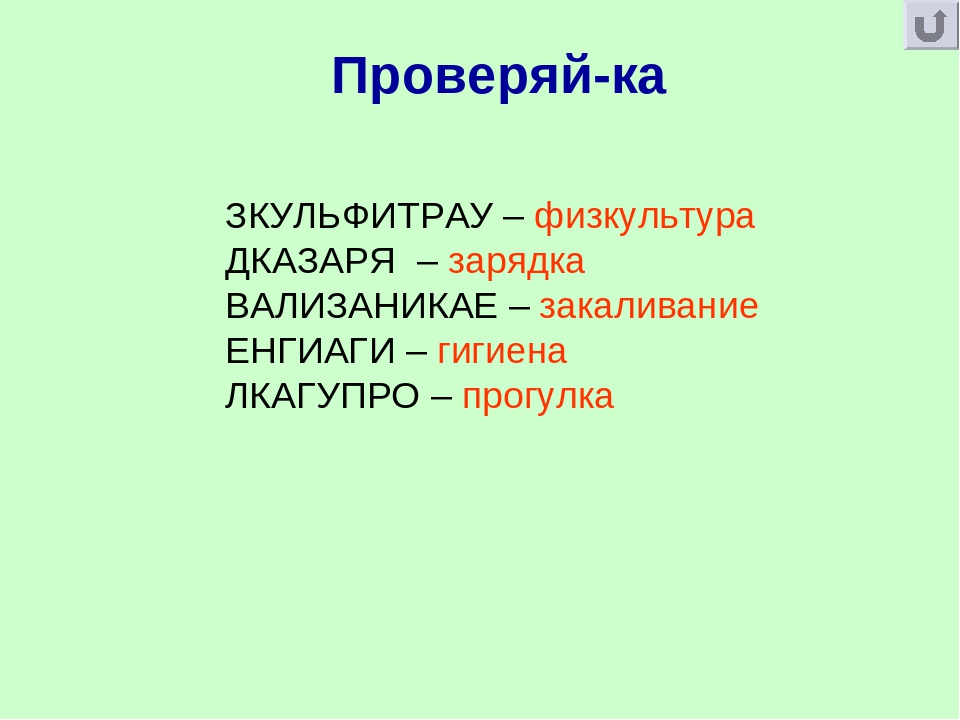 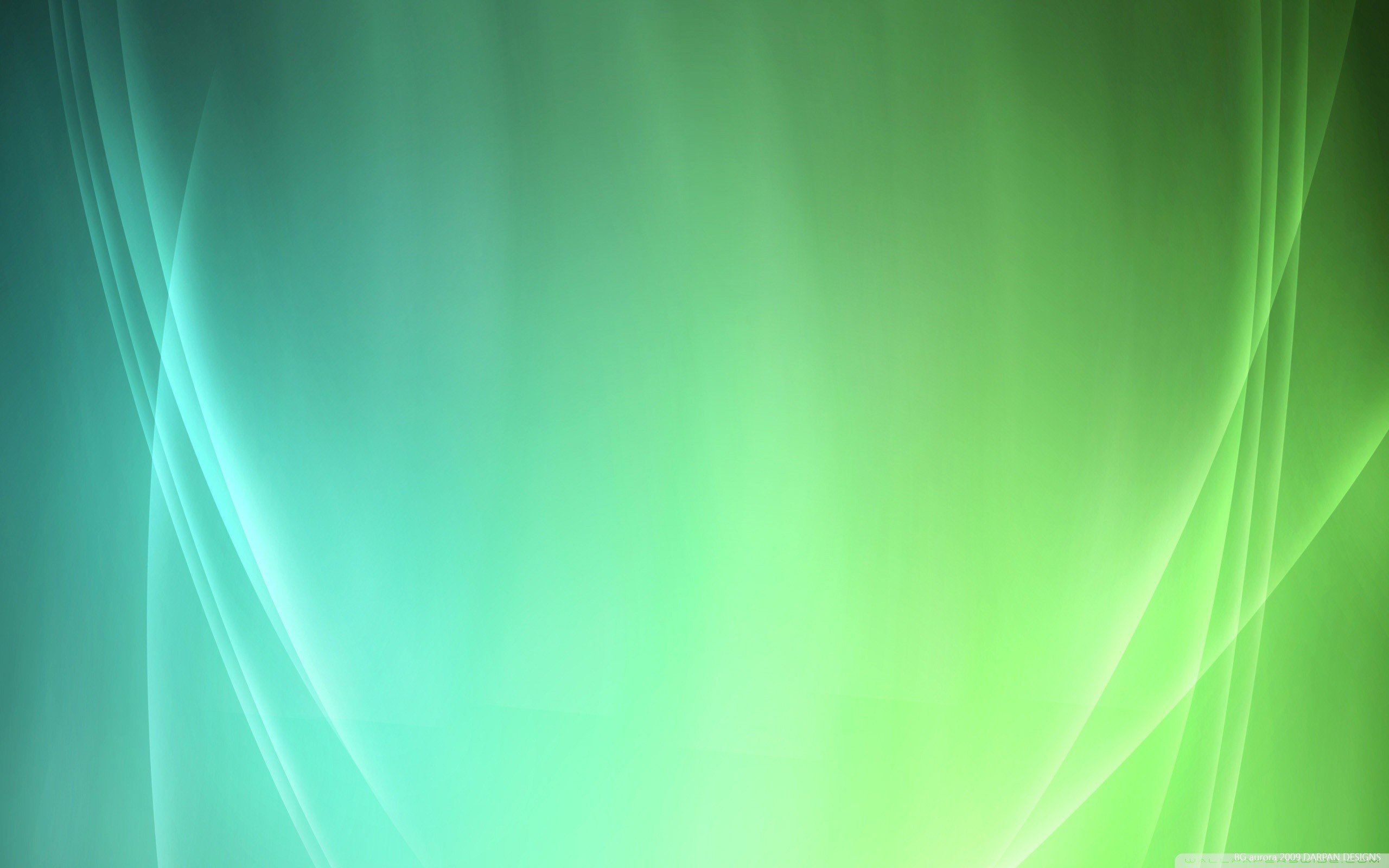 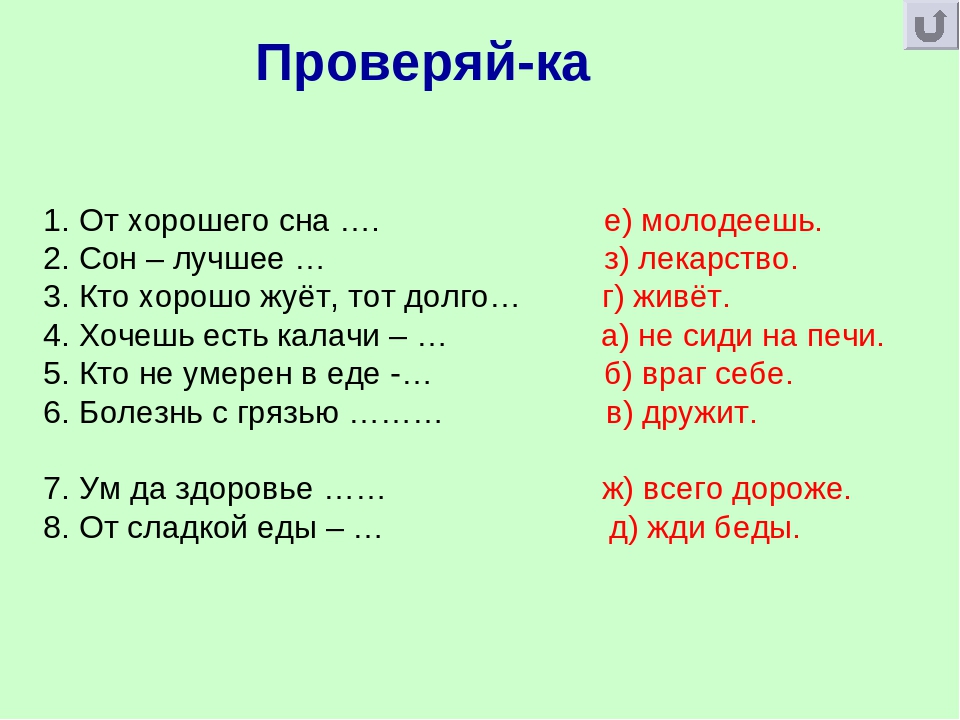 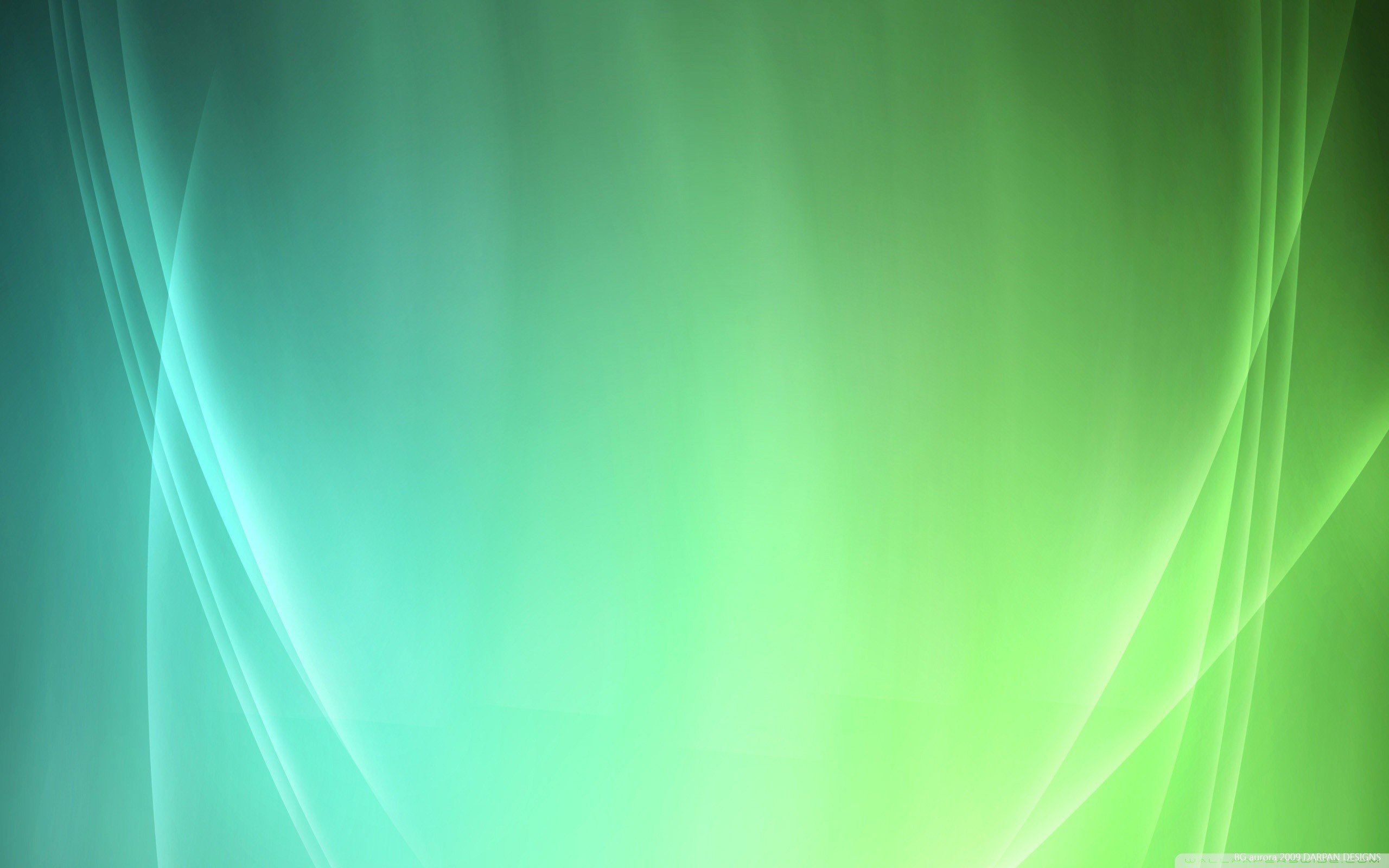 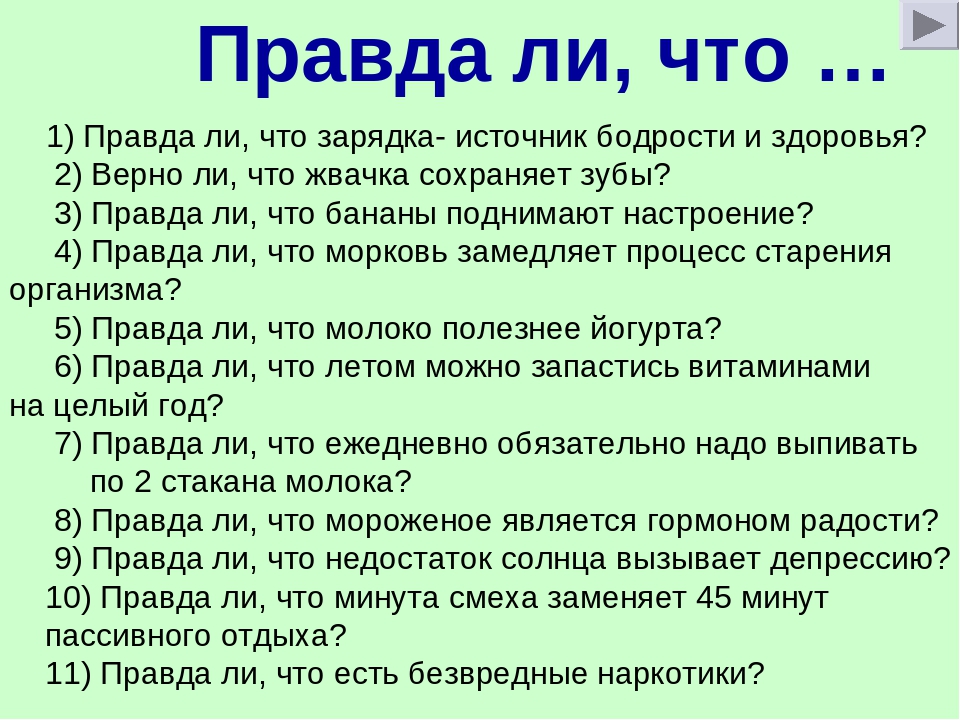 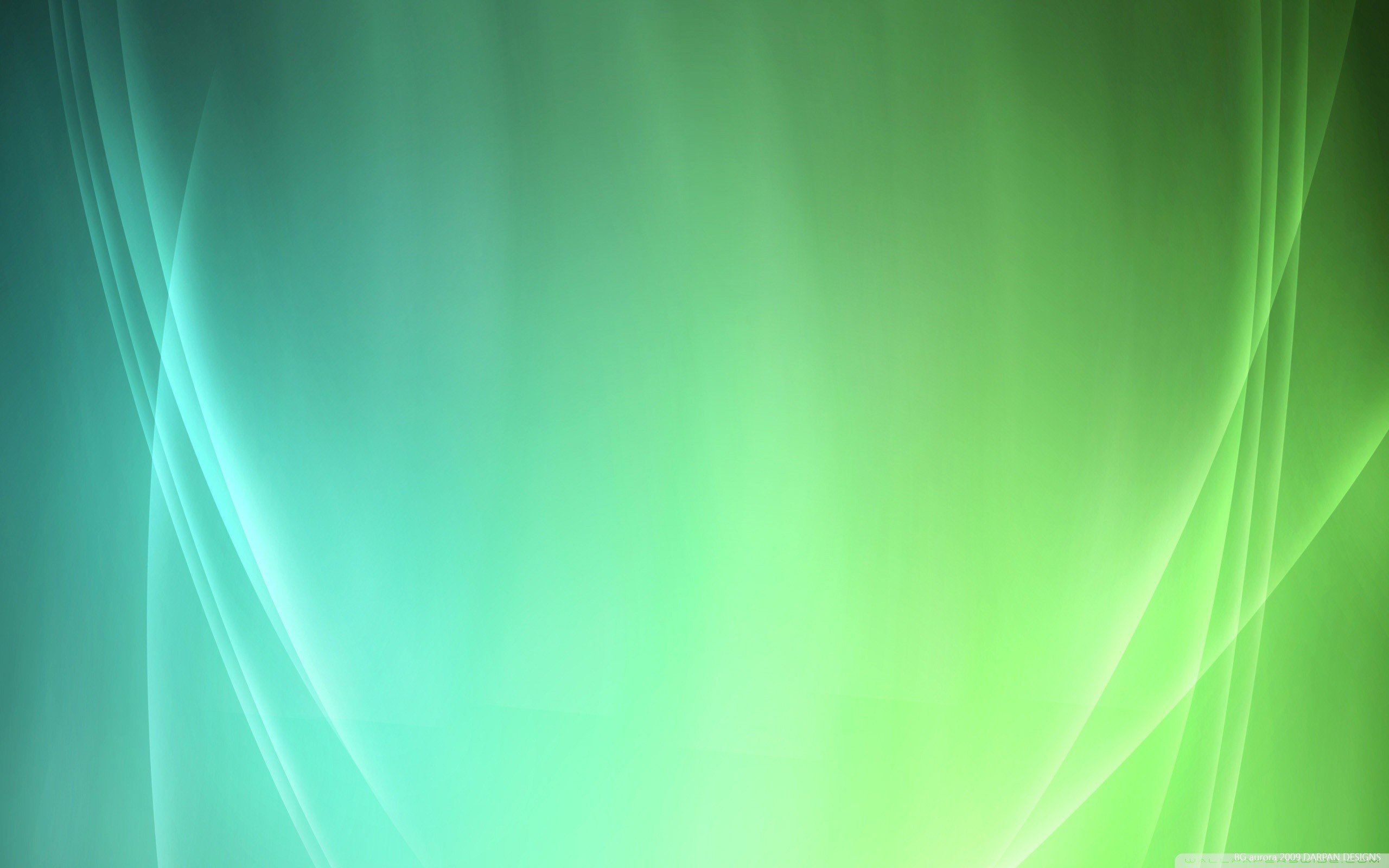 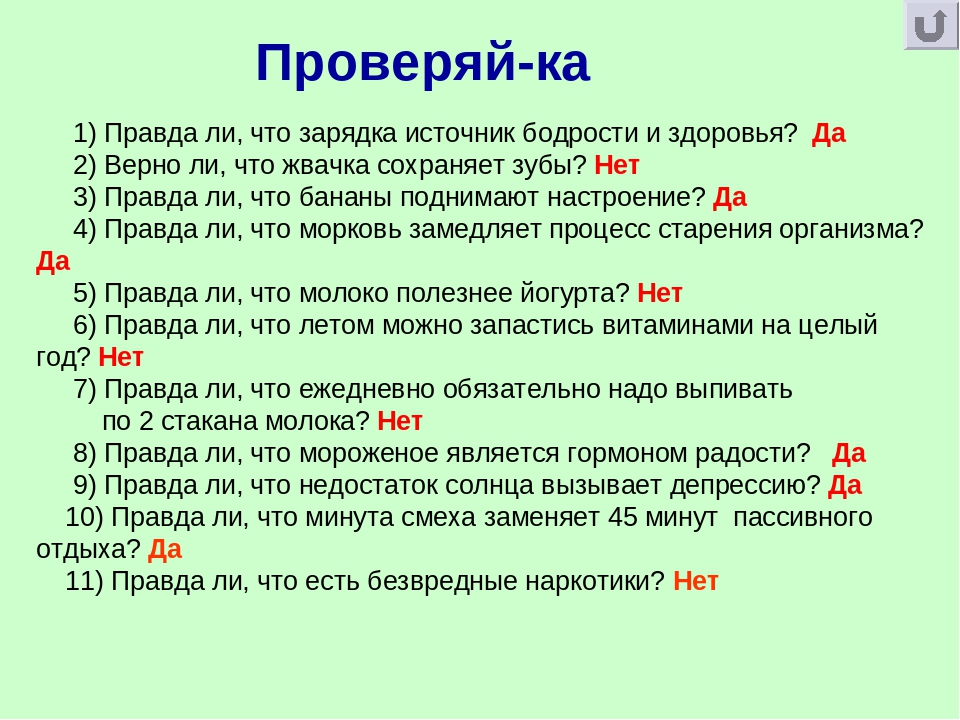 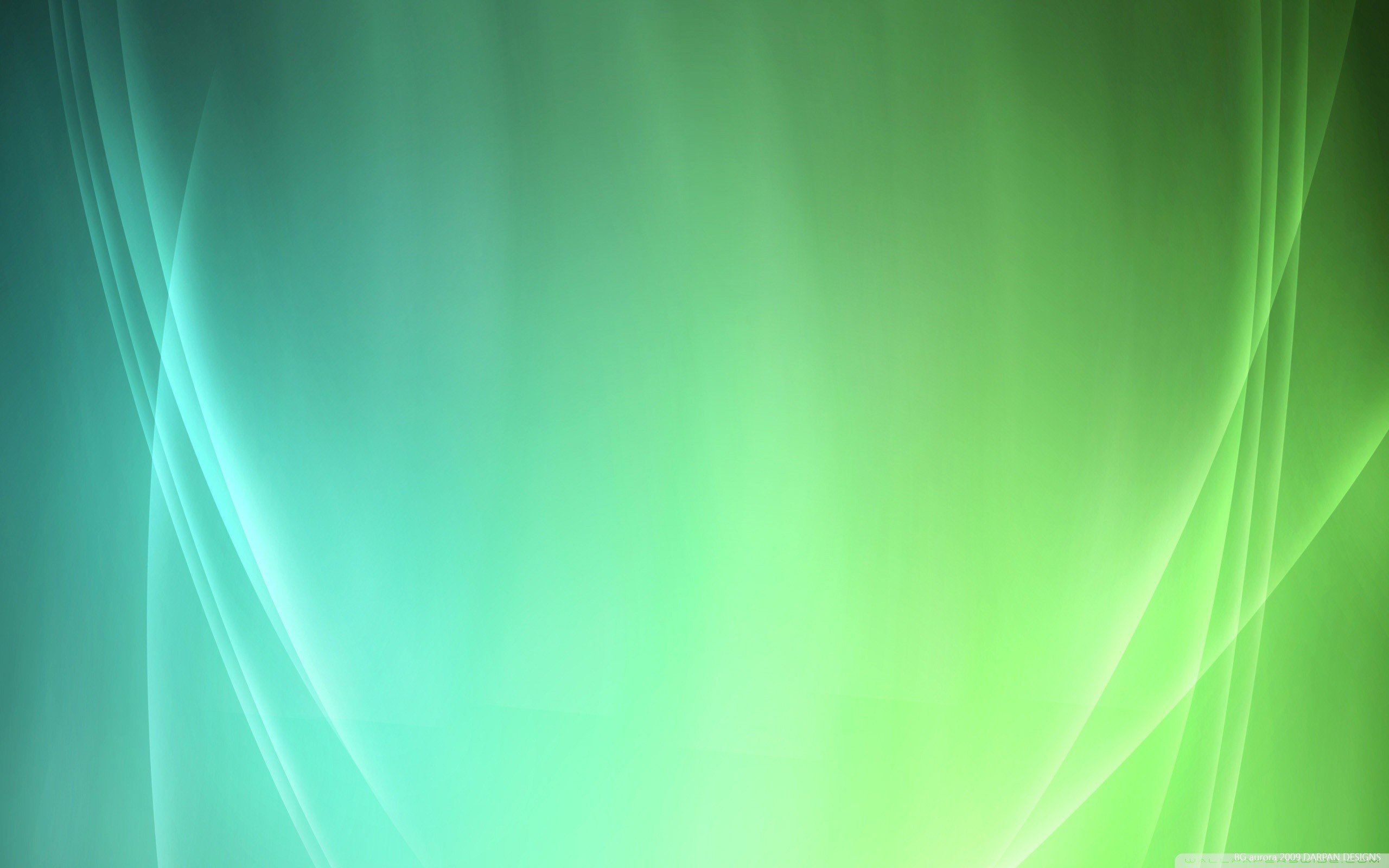 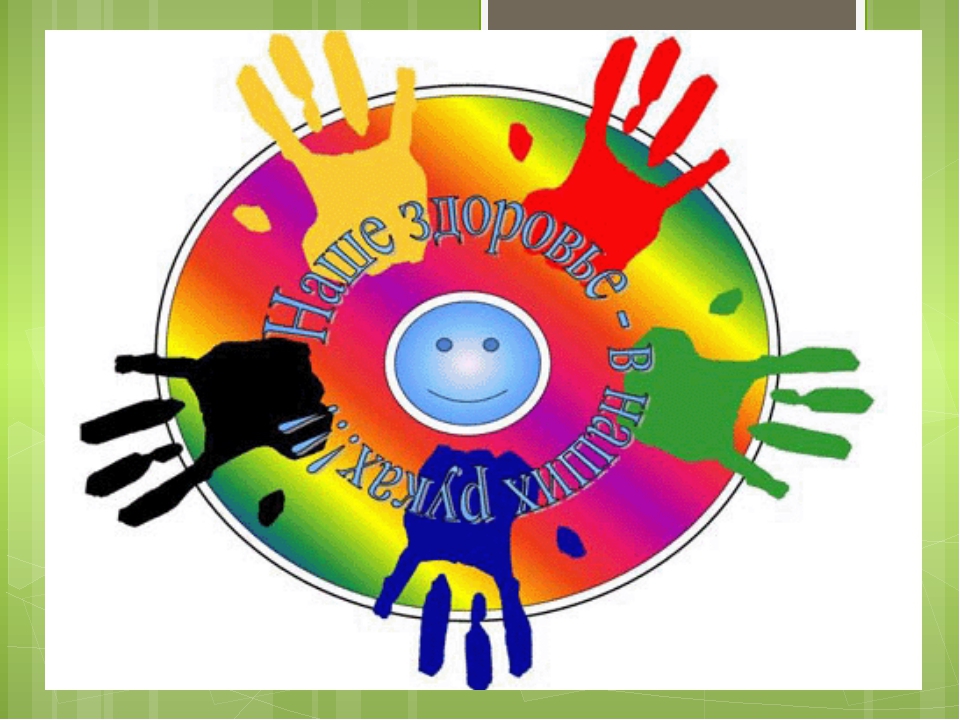 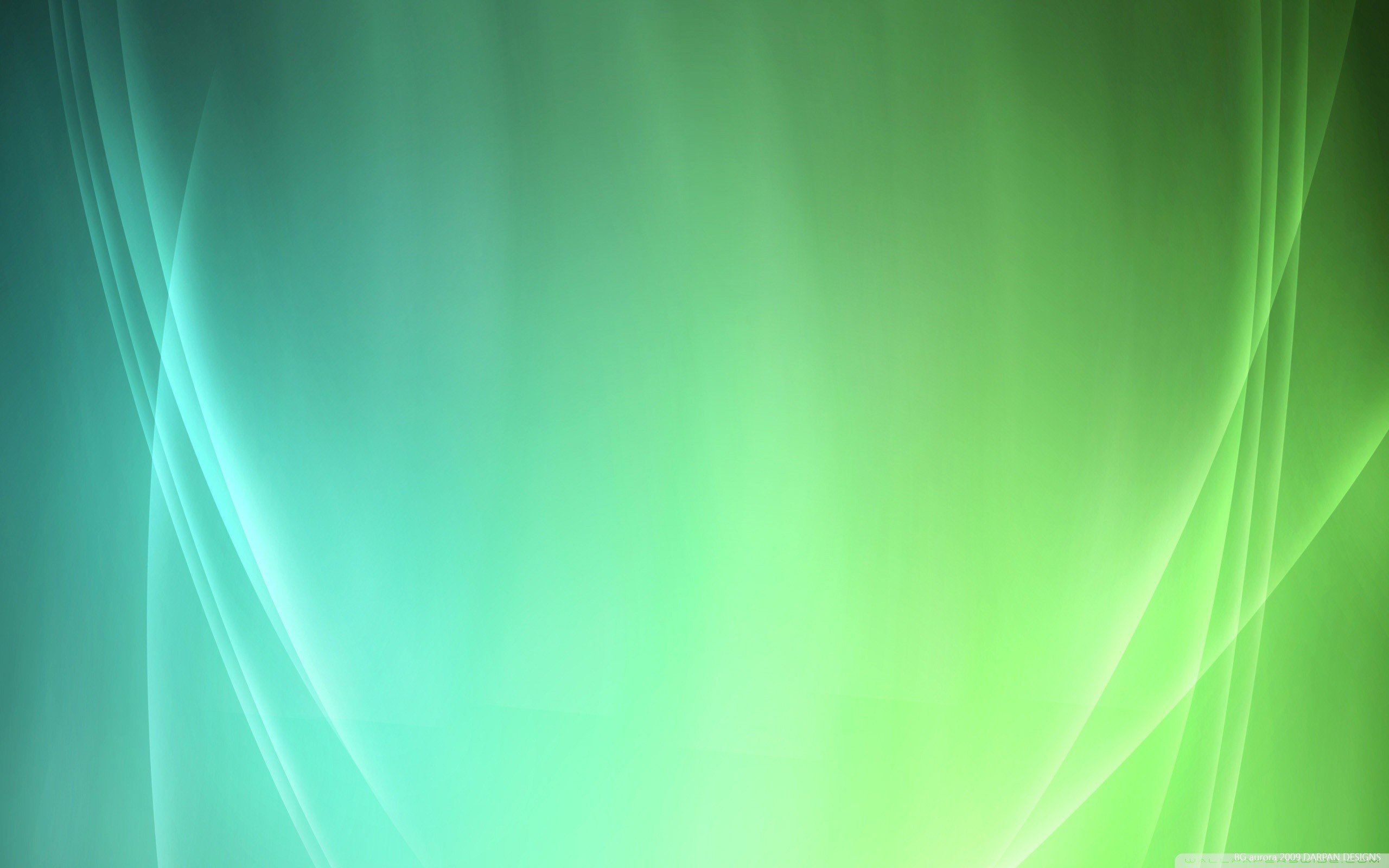 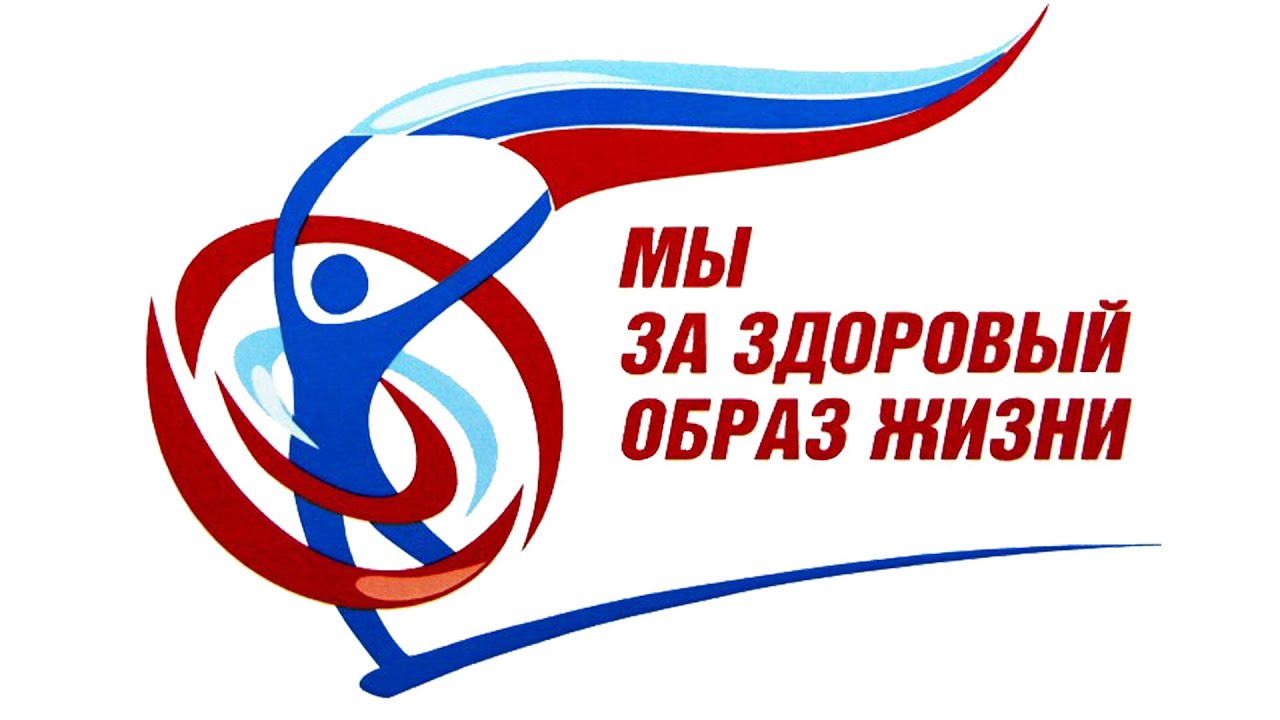